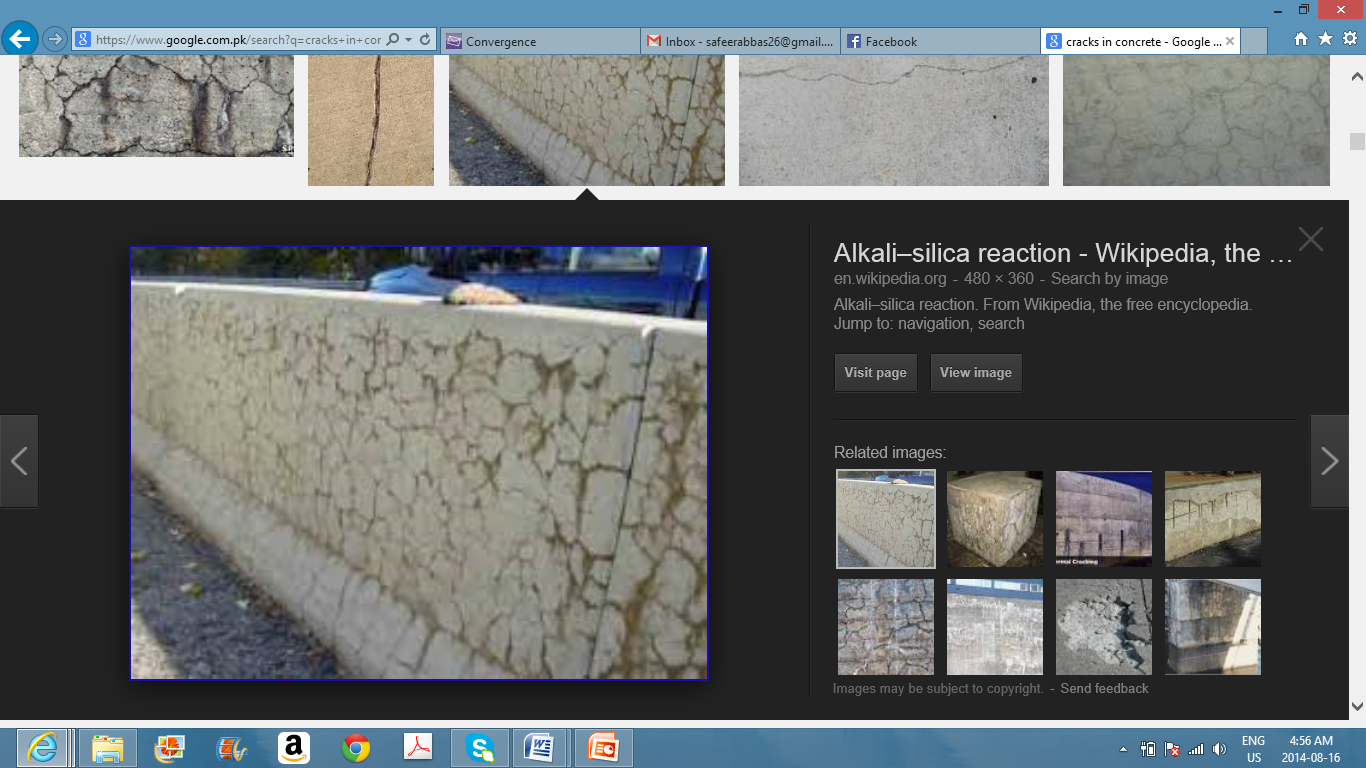 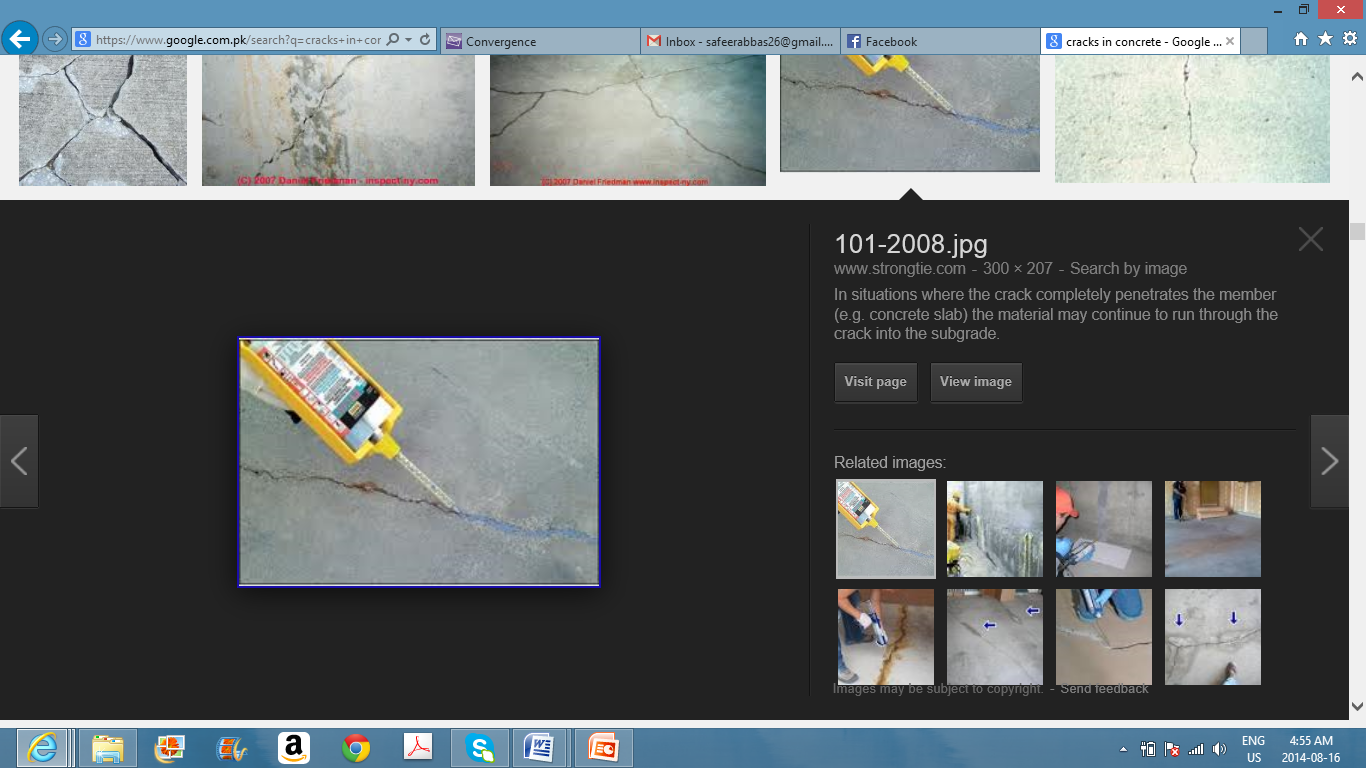 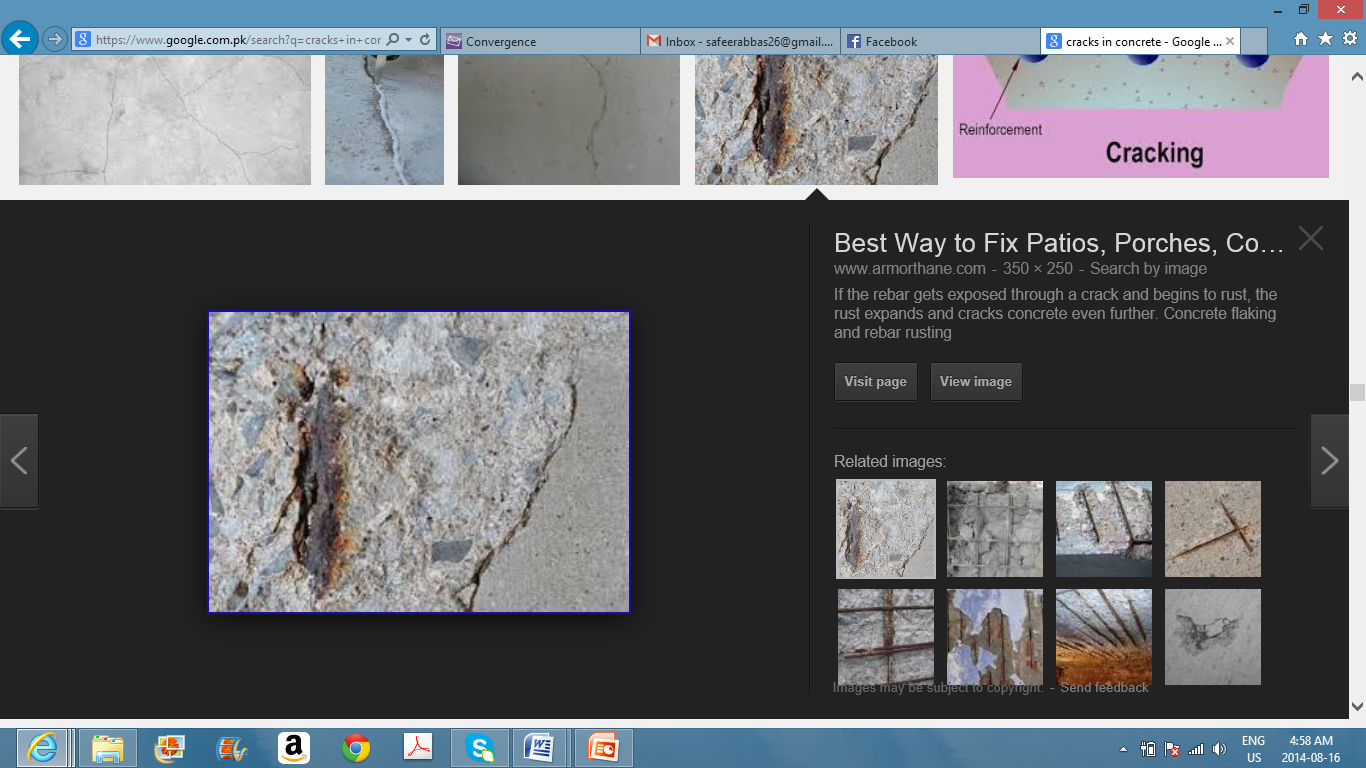 Cracks and its Repair
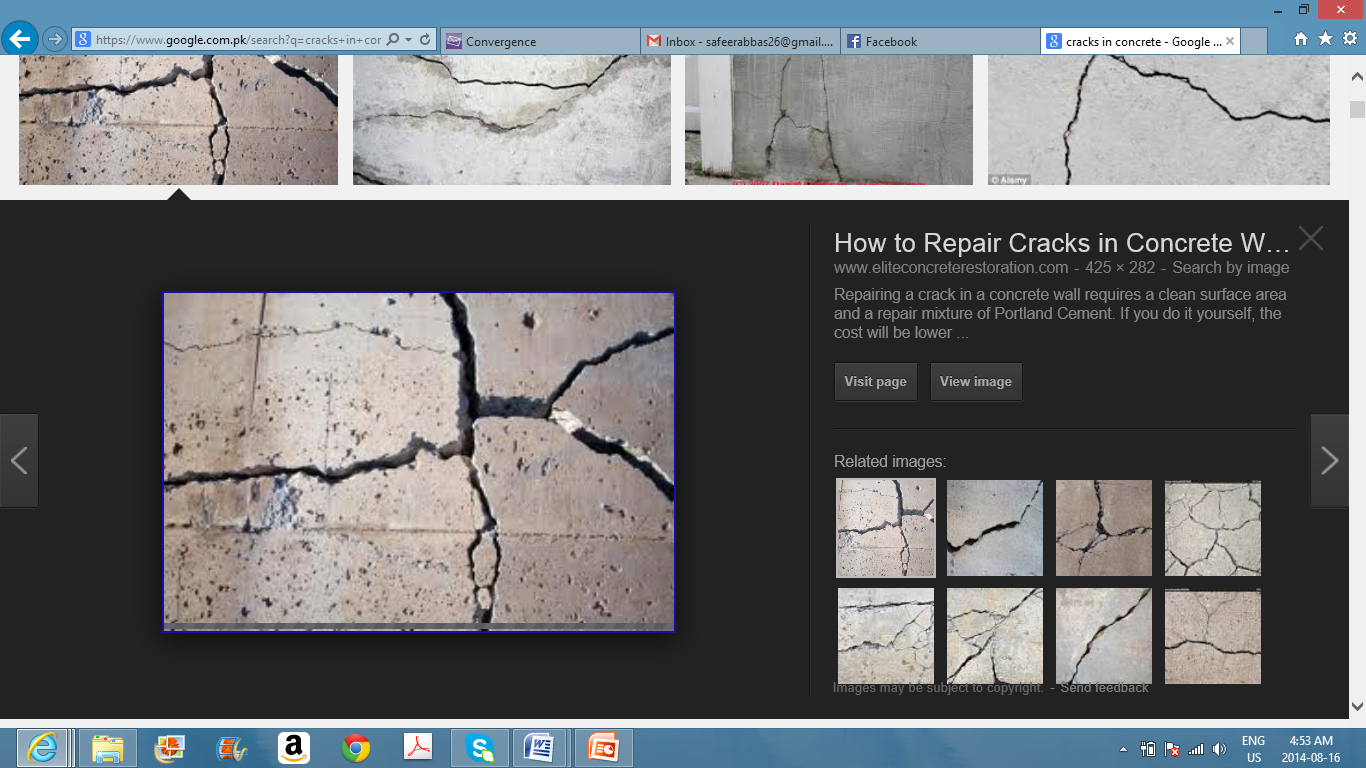 Dr. Safeer Abbas
Assistant Professor
Civil Engineering Department
UET Lahore, Pakistan
[Speaker Notes: My name is Safeer Abbas. I did my BSc Civil Engineering from UET Lahore, Pakistan. Then, I started my Master degree at UBC Vancouver Canada in September 2008. I joined Dr. Nehdi’s research group as a PhD candidate in September 2010.
And today I am going to defend my PhD thesis on the “Structural and Durability Properties of Precast Segmental Tunnel Linings.”
As the name indicate, my research focused on two aspects of PCTL. First the structural performance mainly related to flexural and thrust load resistance and secondly, durability performance mainly related to chloride induced corrosion.]
2
Differential Settlement
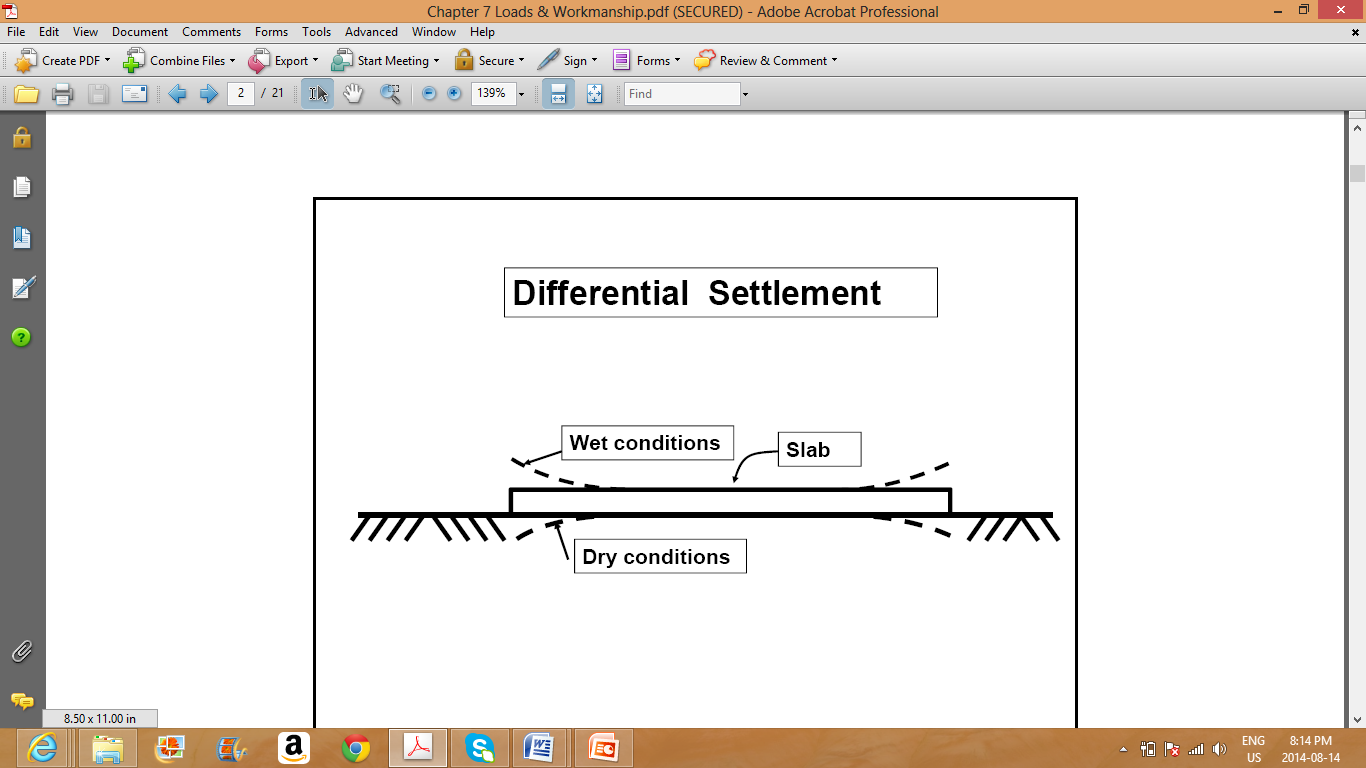 Inadequate Design
a) Inadequate concrete thickness
b) Inadequate steel
c) Inadequate non uniform soil support
d) Incorrect geometry
e) Incorrect use of materials
3
Cracks Readings
Orientation, location, Length, Width, Depth, Shape, Frequency, age
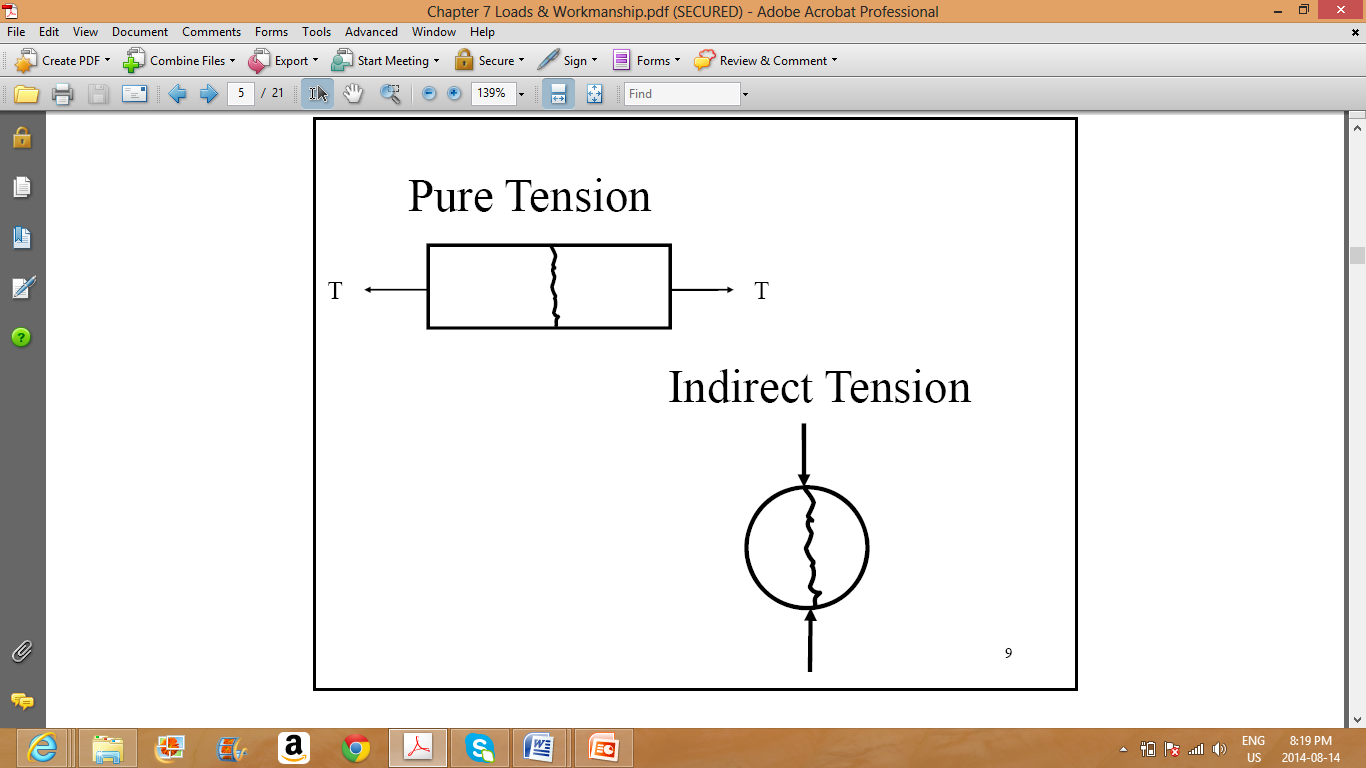 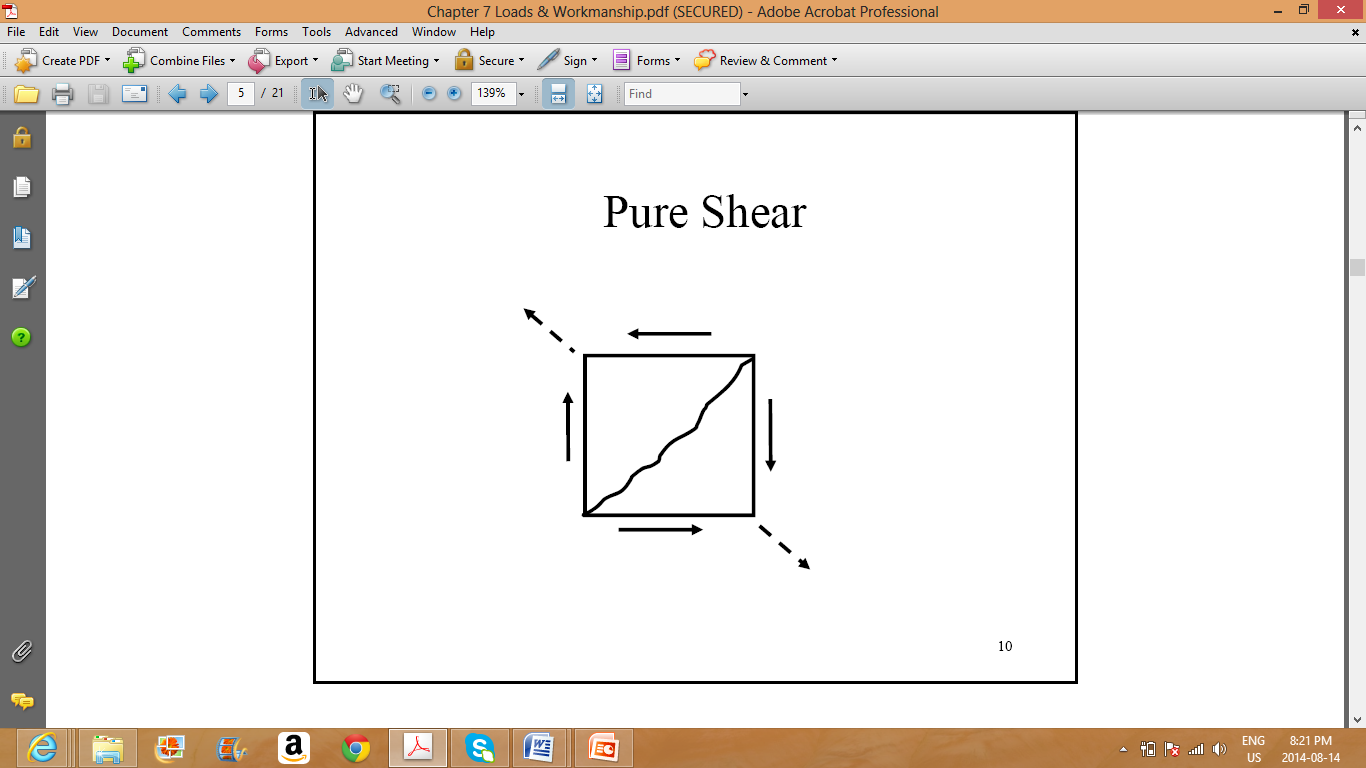 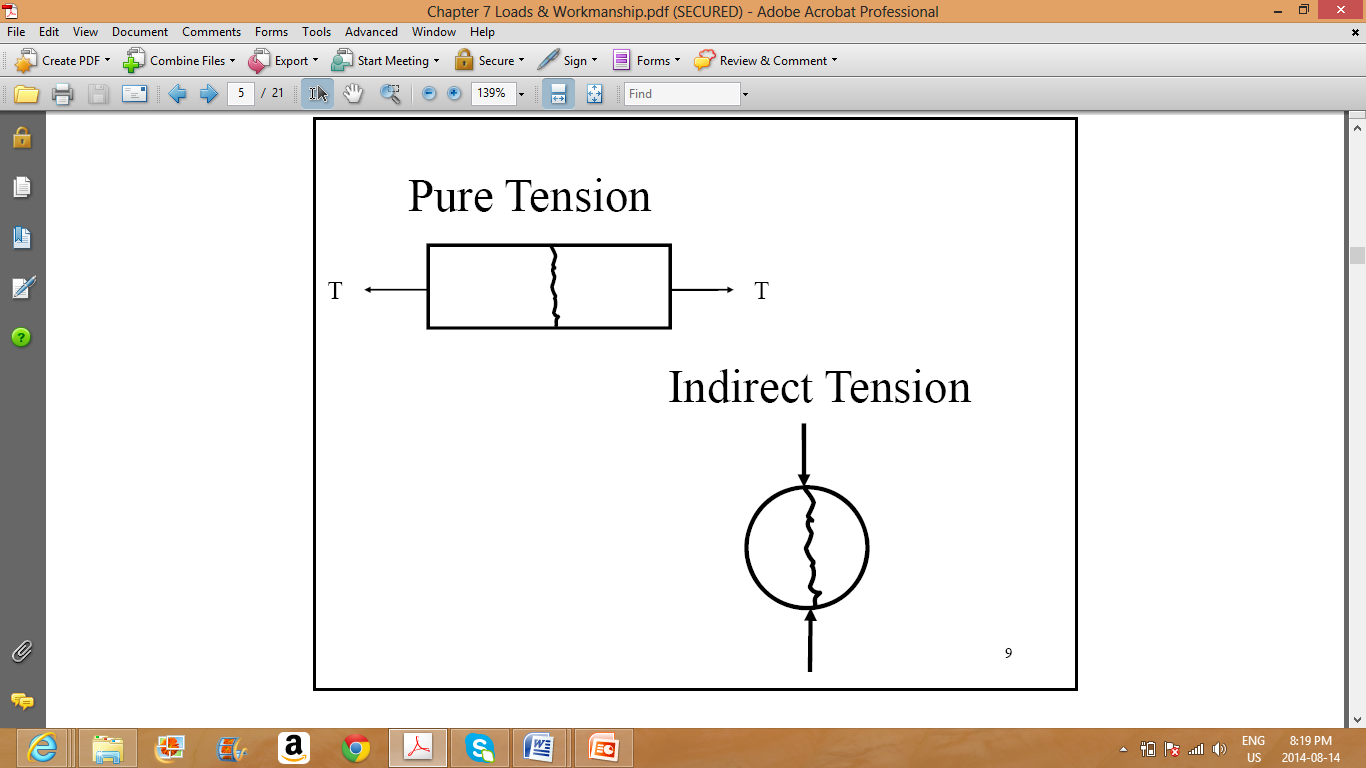 4
Combined Shear and Axial Stress
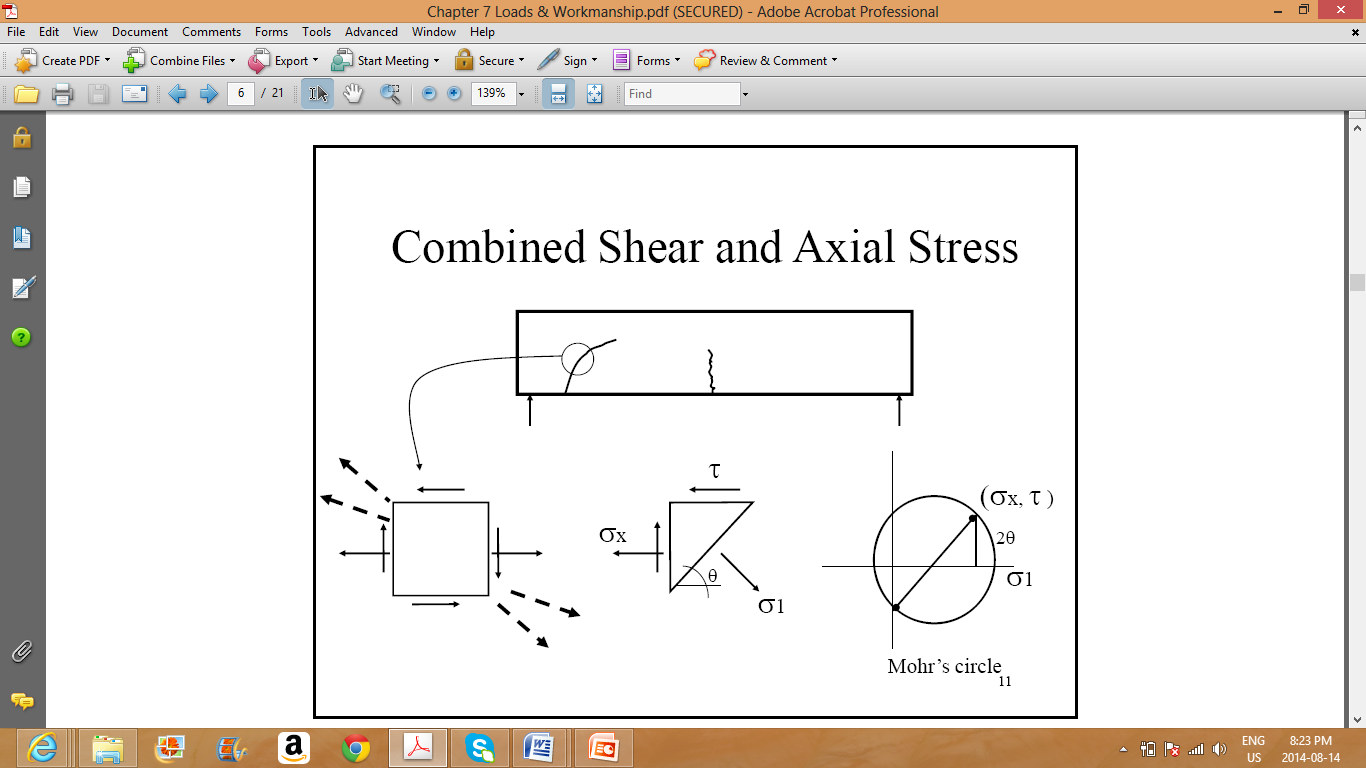 5
Example: Wall Supporting Slab
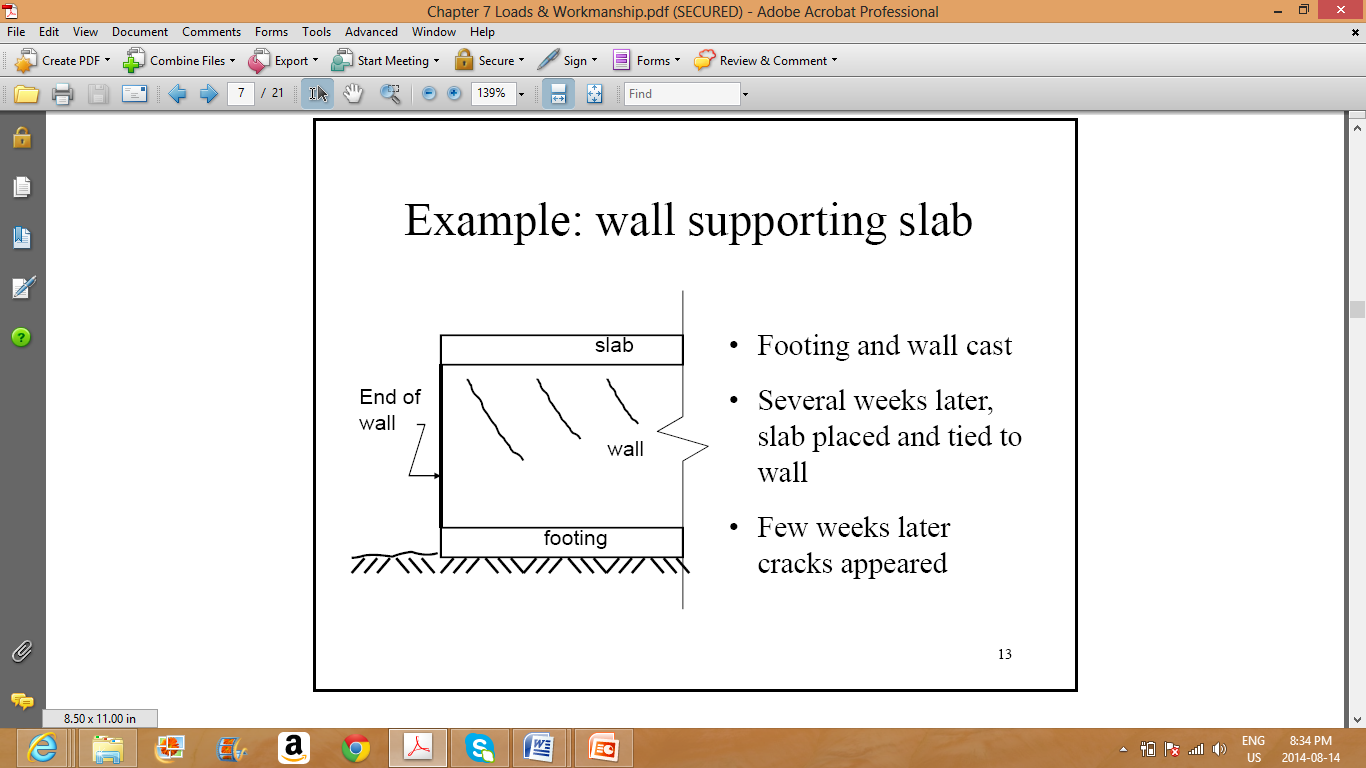 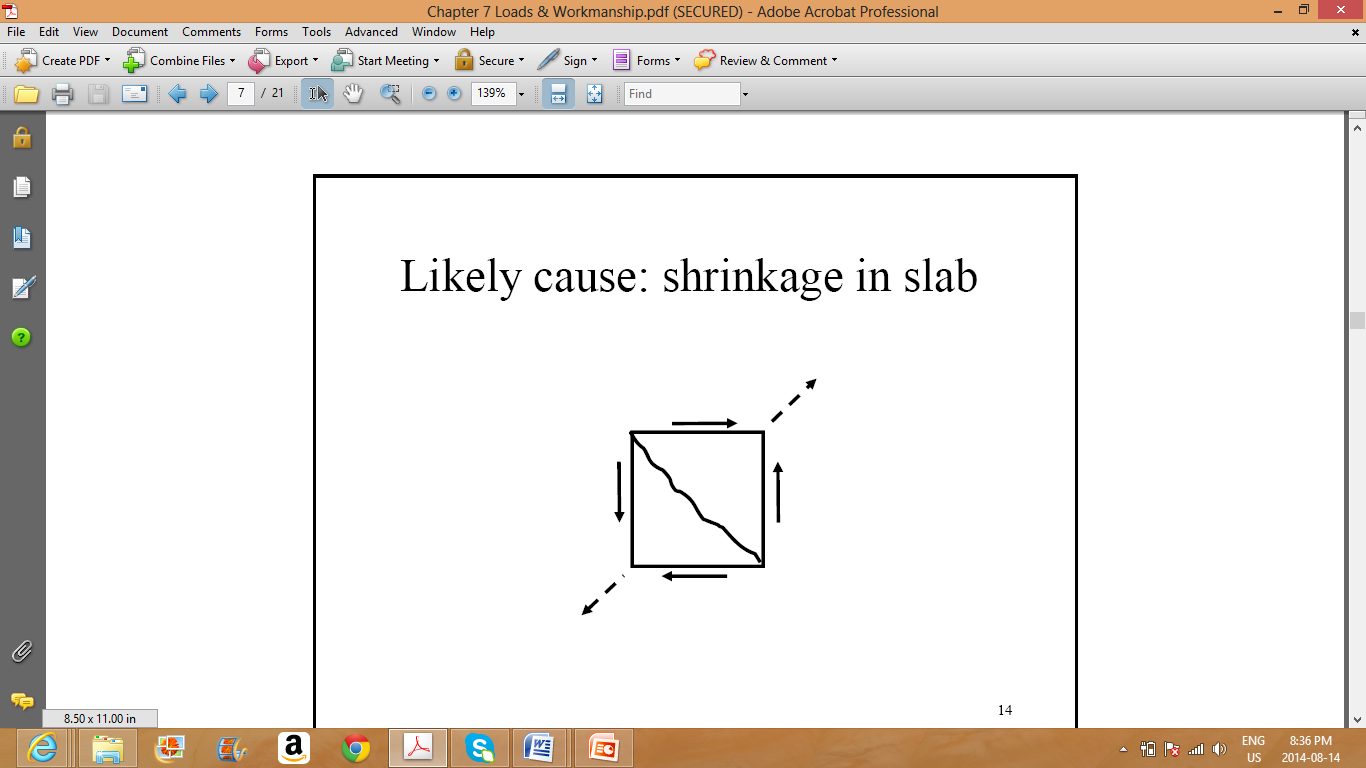 6
Cavitation
Cavitation causes erosion of concrete due to collapse of vapour bubbles formed by pressure changes in high velocity water flow.
Vapour bubbles form and flow downstream. When they enter a zone of high pressure, they collapse with great impact. The energy released called cavitation, causes damage to concrete.
Cavitation forms near curves and offsets or at the center of vortices.
Can be reduced by producing smooth surfaces and avoiding protruding obstructions to flow.
7
Abrasion
Abrasion is wearing away of the surface of concrete by rubbing and friction. Factors affecting abrasion resistance are:
Compressive strength.
Aggregate properties.
Finishing methods.
Use of toppings
Curing
8
Crack Evaluation, Causes and Scope
User needs:
Useful life
Urgency
Cost
Performance requirements 
Aesthetics
9
Repair Analysis and Strategy
Structural needs
Effect of repair on & compatibility with existing structure
Constructability
Environment
Safety					Repair Strategy
What is expected of surface repair?
Surface deterioration diverse in nature
Goal: Protection, appearance, load carrying
Function of repair determines properties of repair material to be specified
10
Surface Preparation and Bond
Clean sound substrate
Rough profile - - - mechanical anchorage
Open pore structure
Repair material absorption into 
    substrate 
Intimate contact
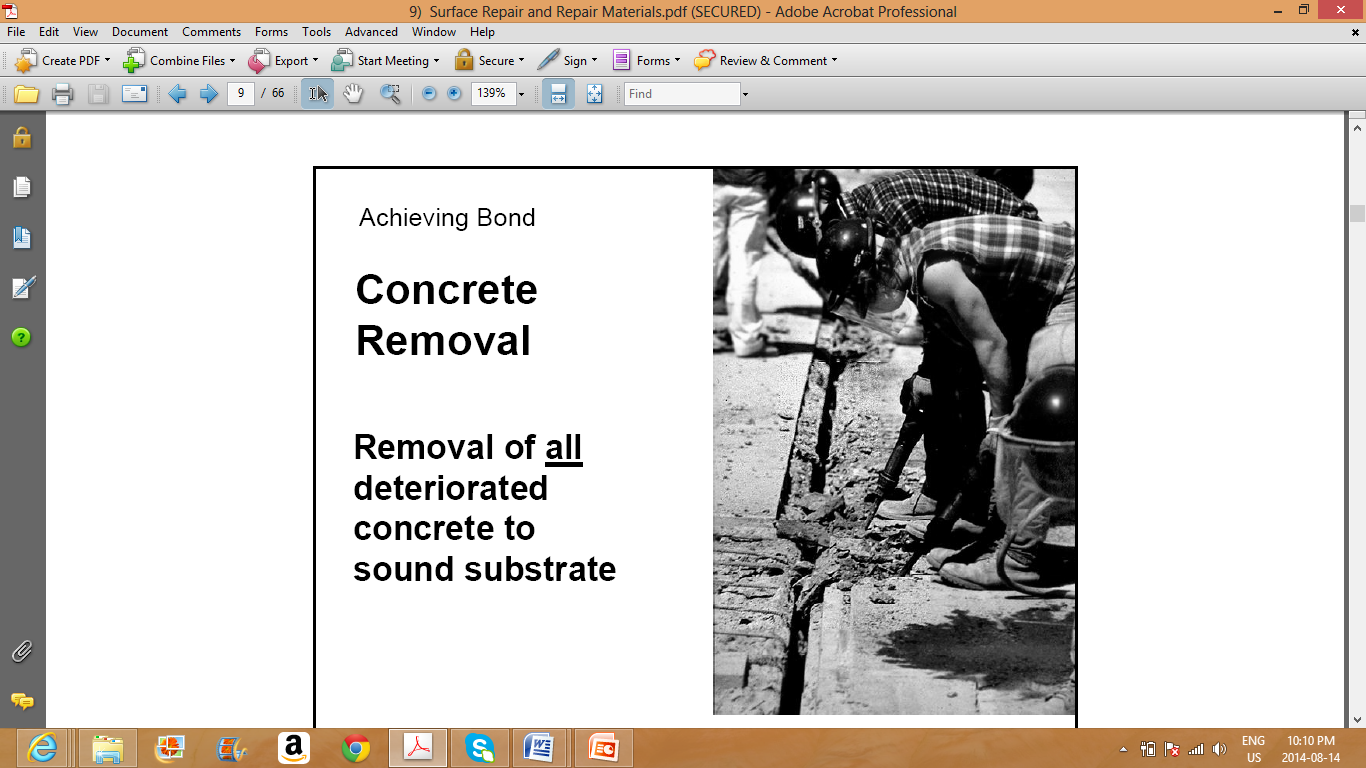 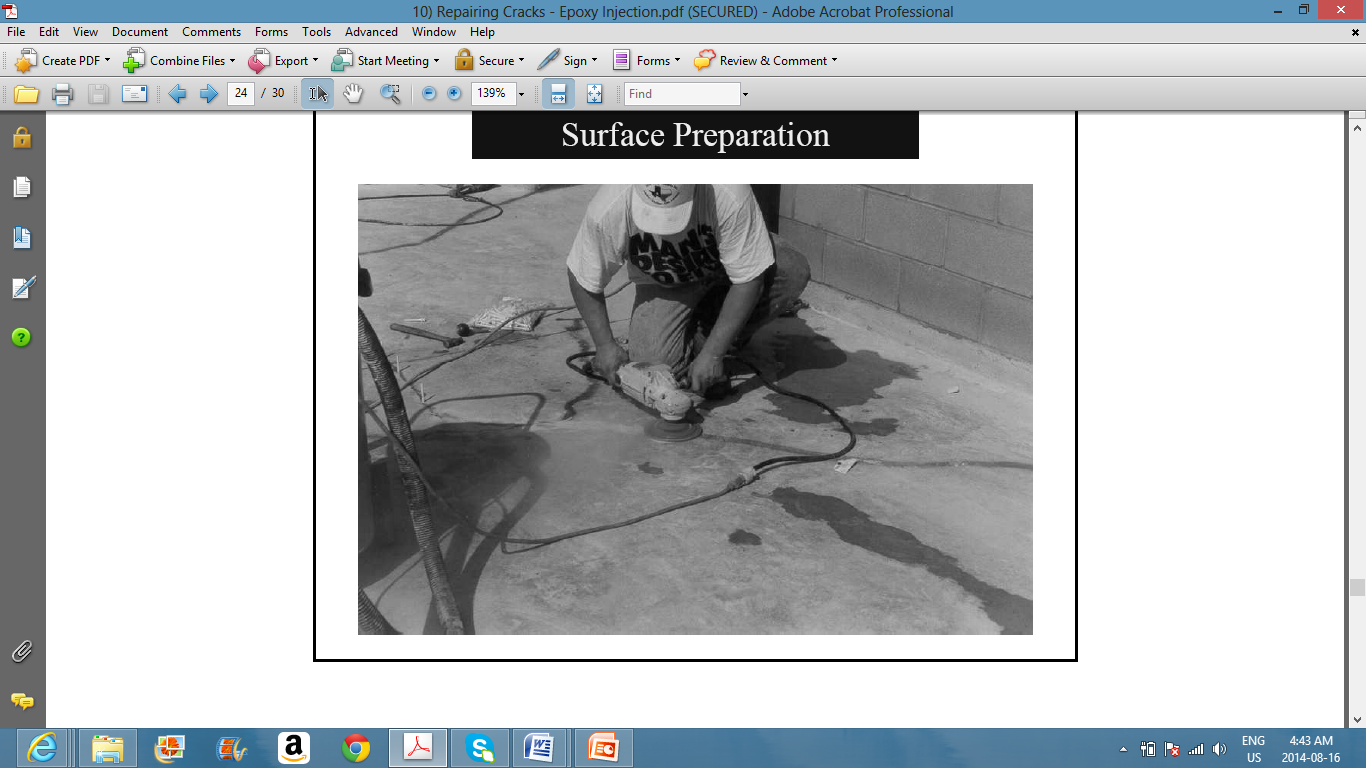 11
Proper Surface Preparation: Bond Mechanism
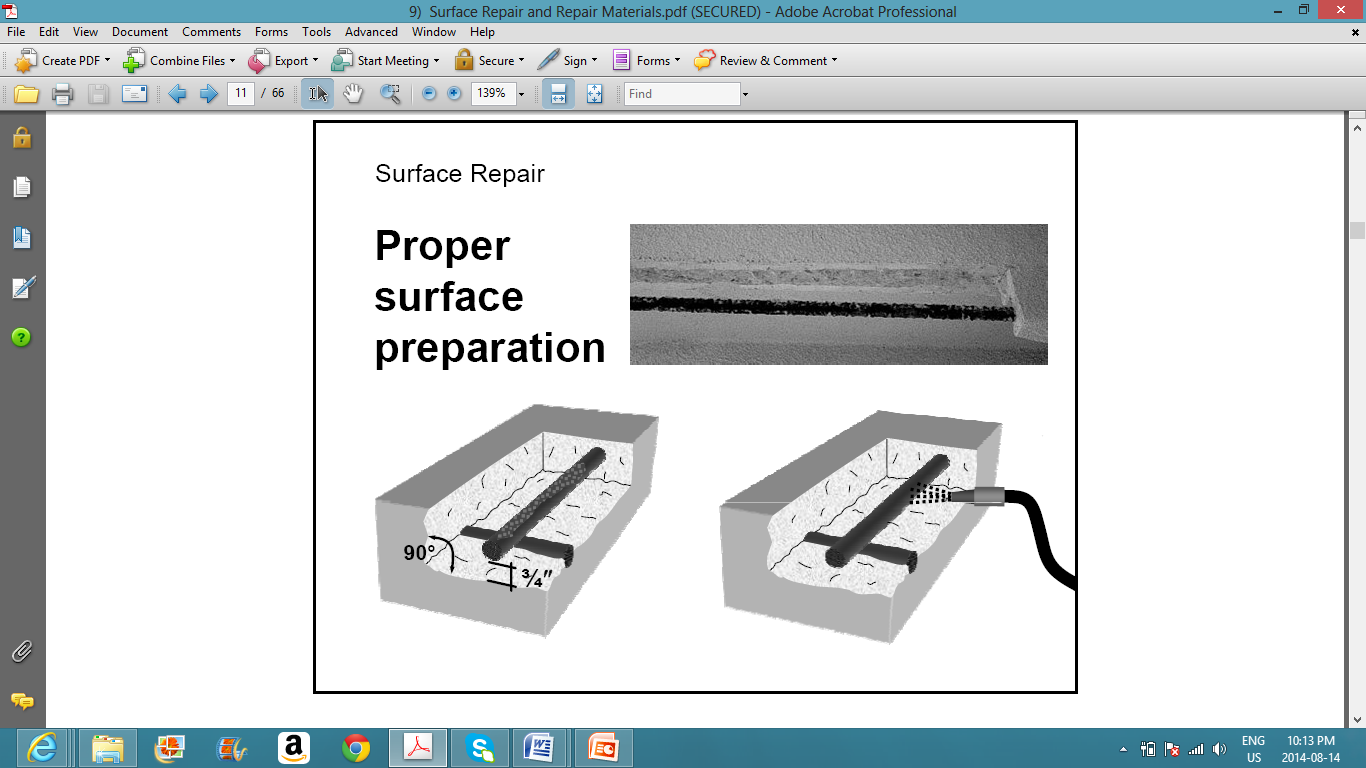 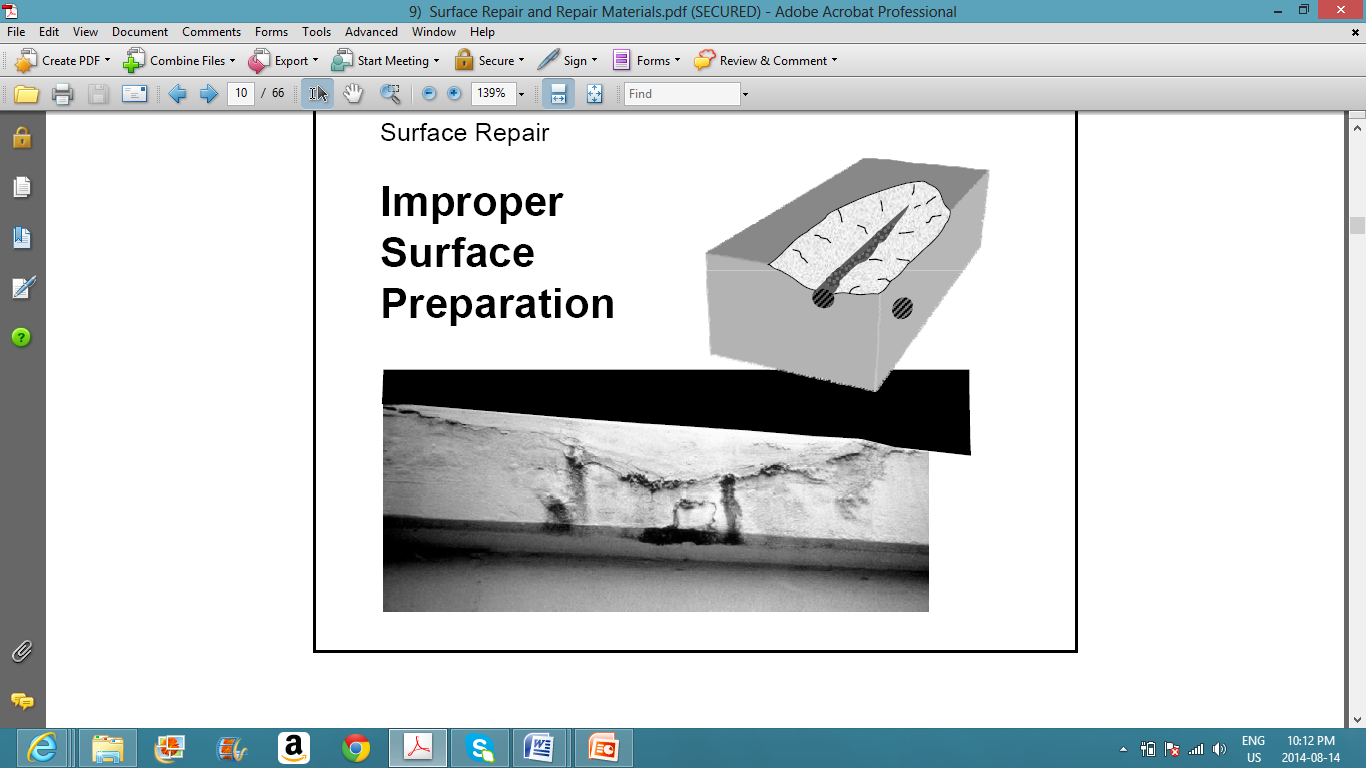 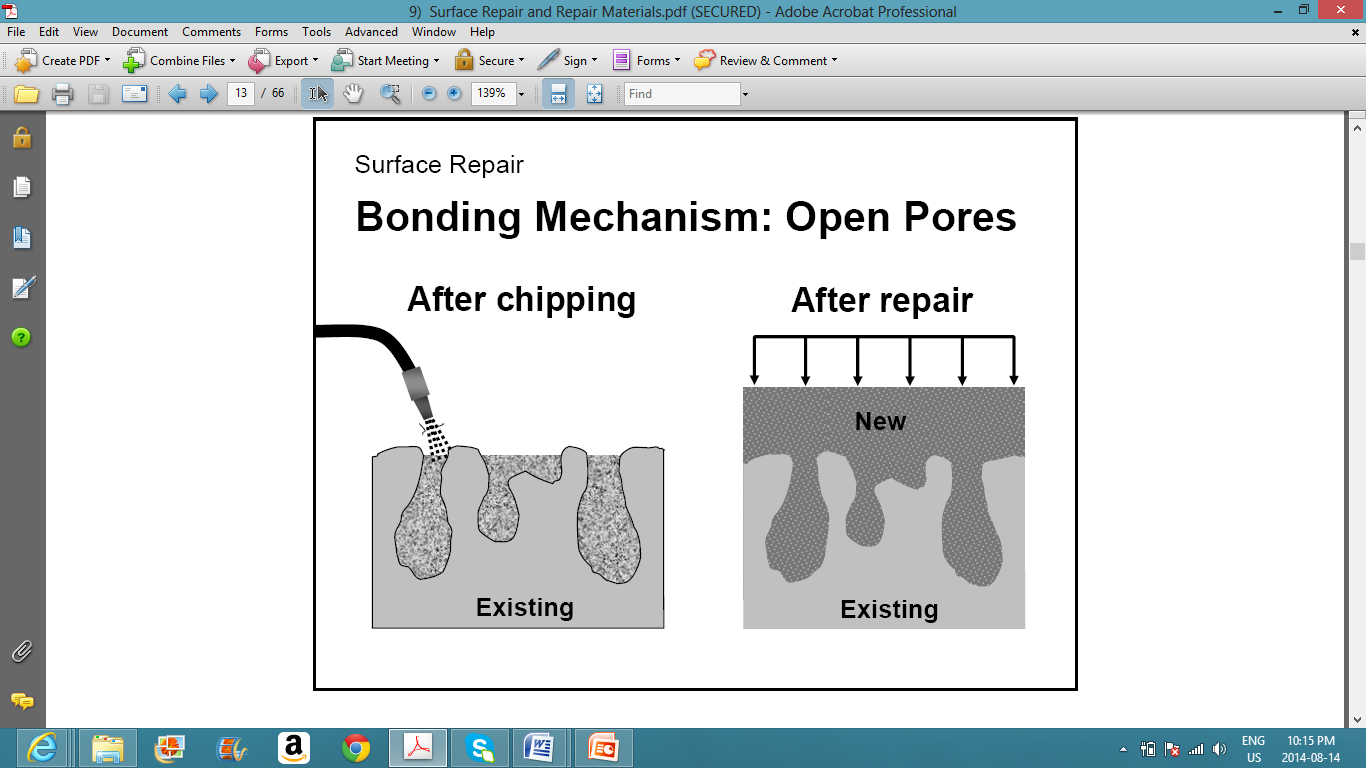 12
Reinforcing Steel Preparation
Abrasive blast
Water blast
Combination blasting
Degree of cleanliness required
Bar coating
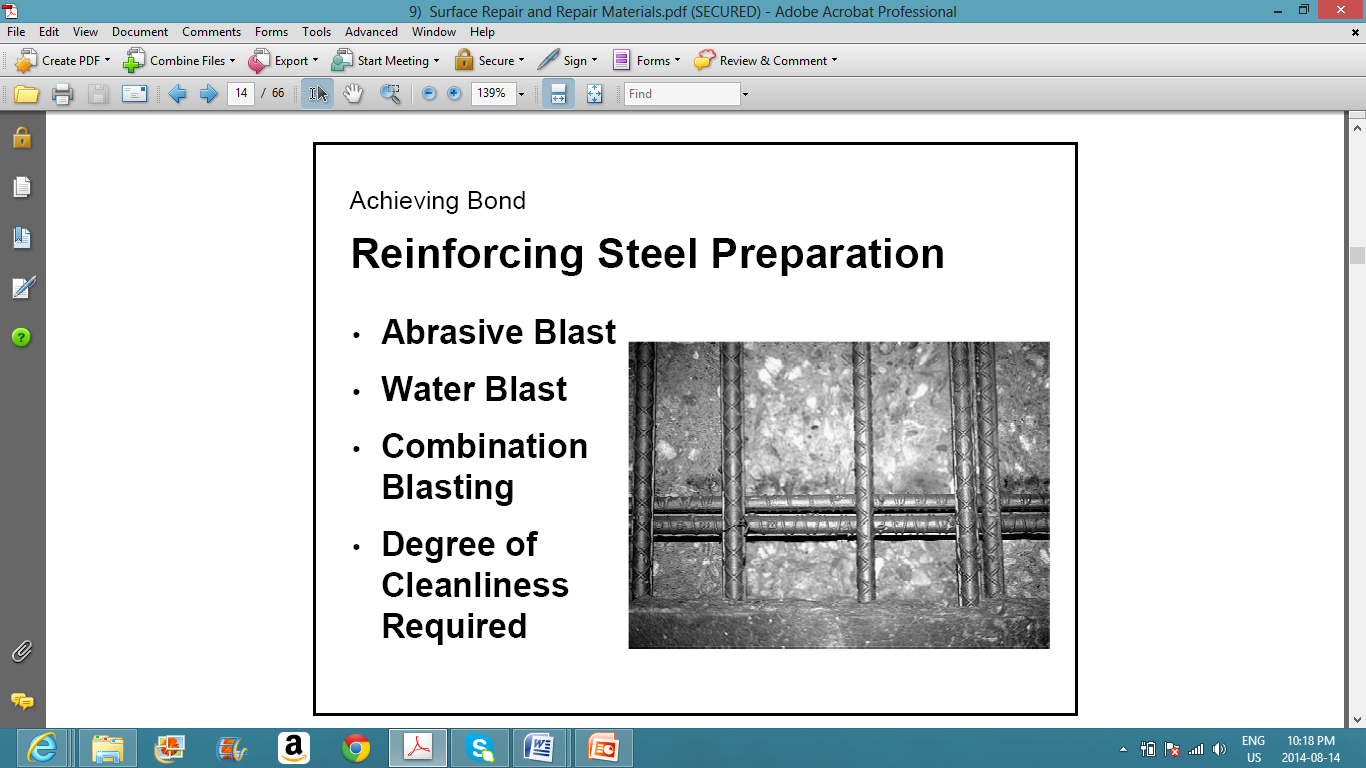 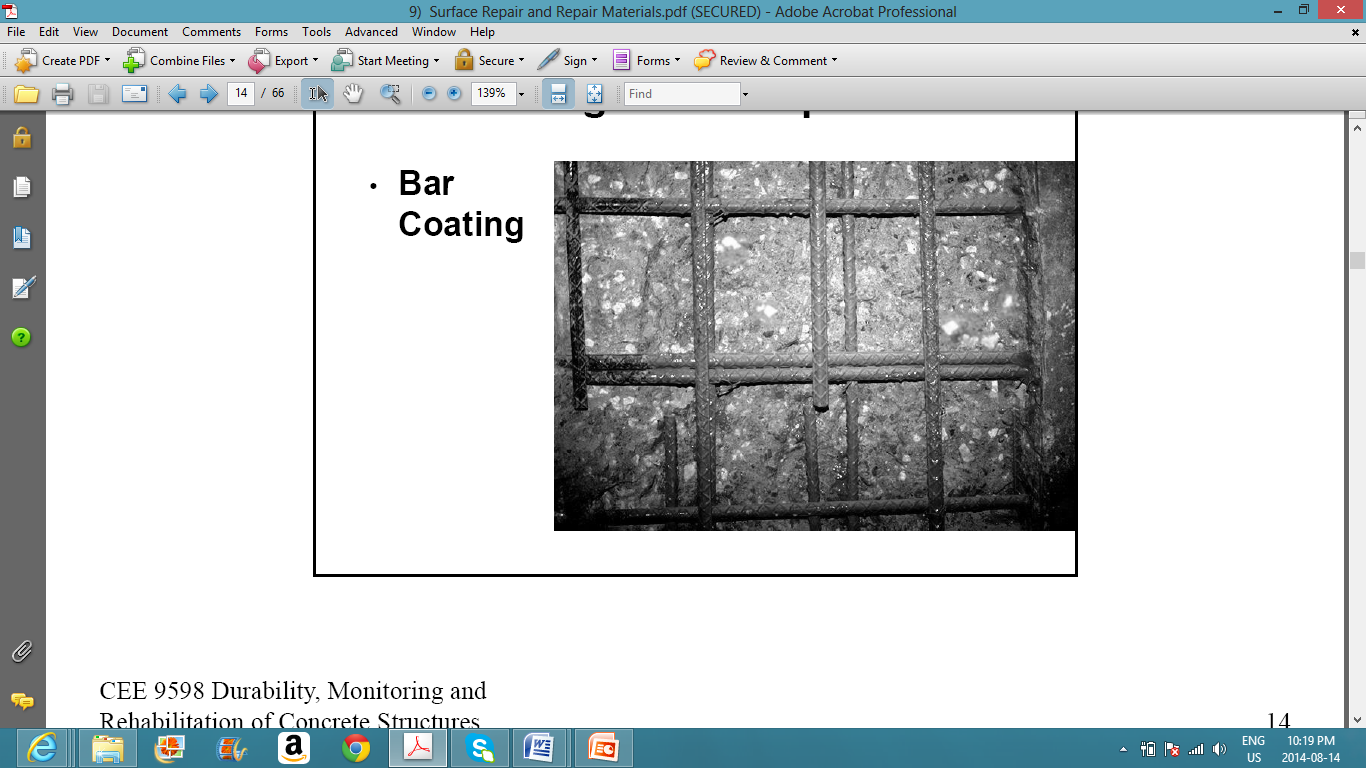 13
Bonding Agent Problems
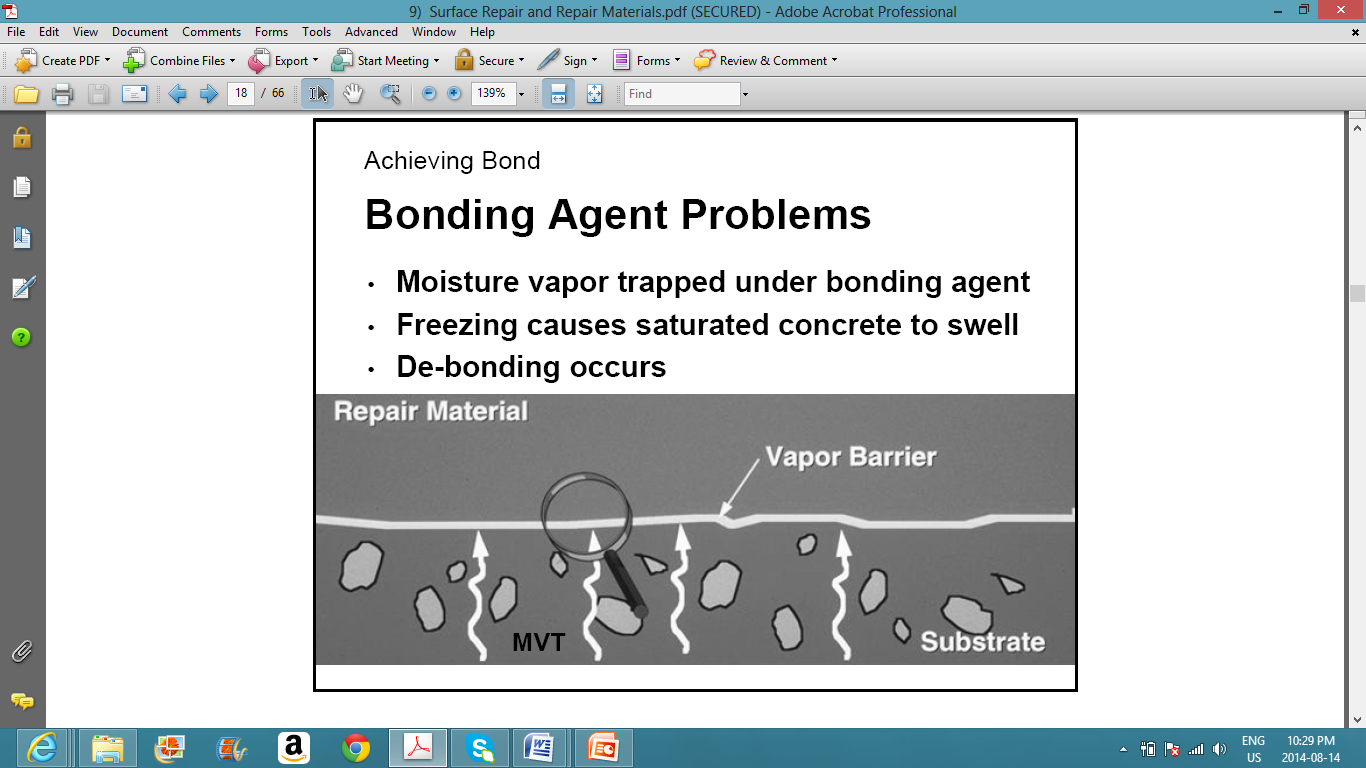 14
Intimate Contact
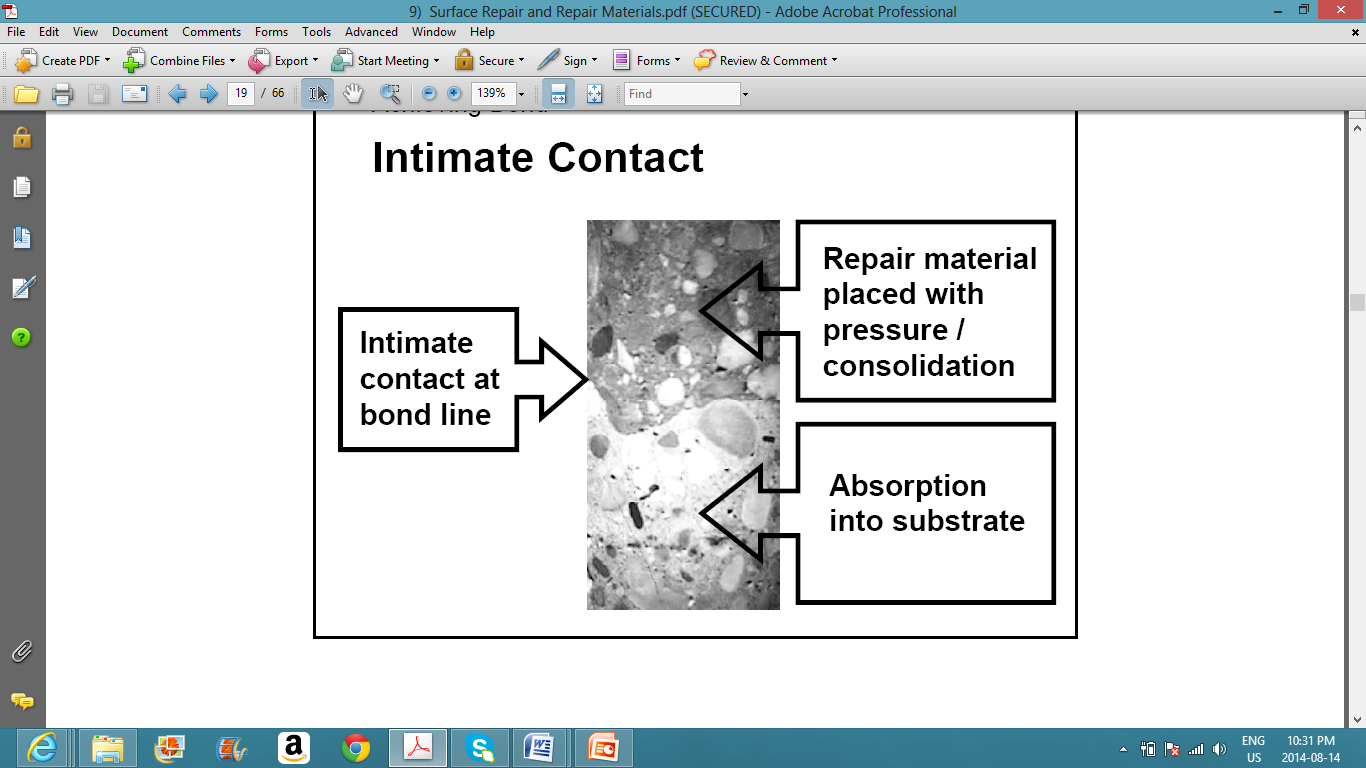 Form & pump, vibration, hand pressure, apply spray
15
Quality Assurance: Achieving Bond
Testing Bond strength
Laboratory testing (ASTM C-881, 1042)
Slant shear
Result depend upon: substrate strength, surface preparation
Direct shear (Shear bond)
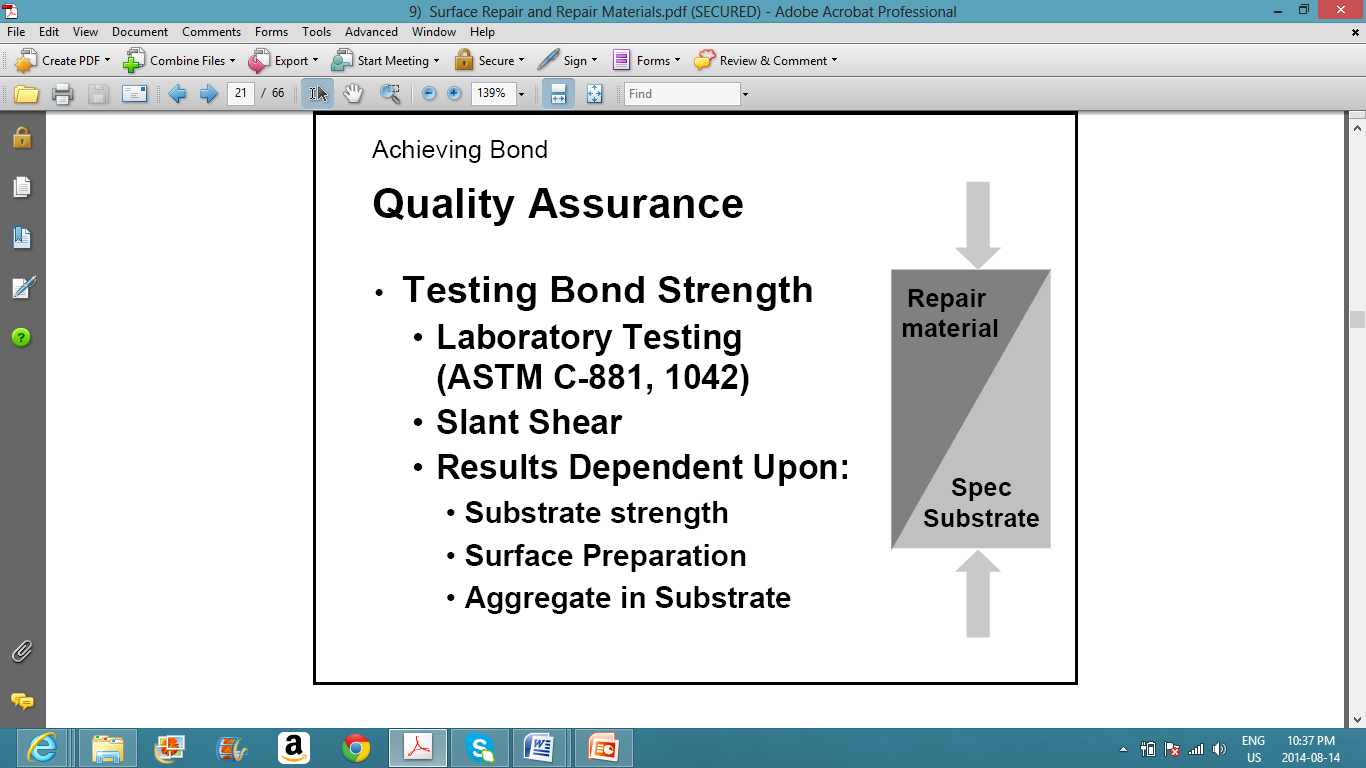 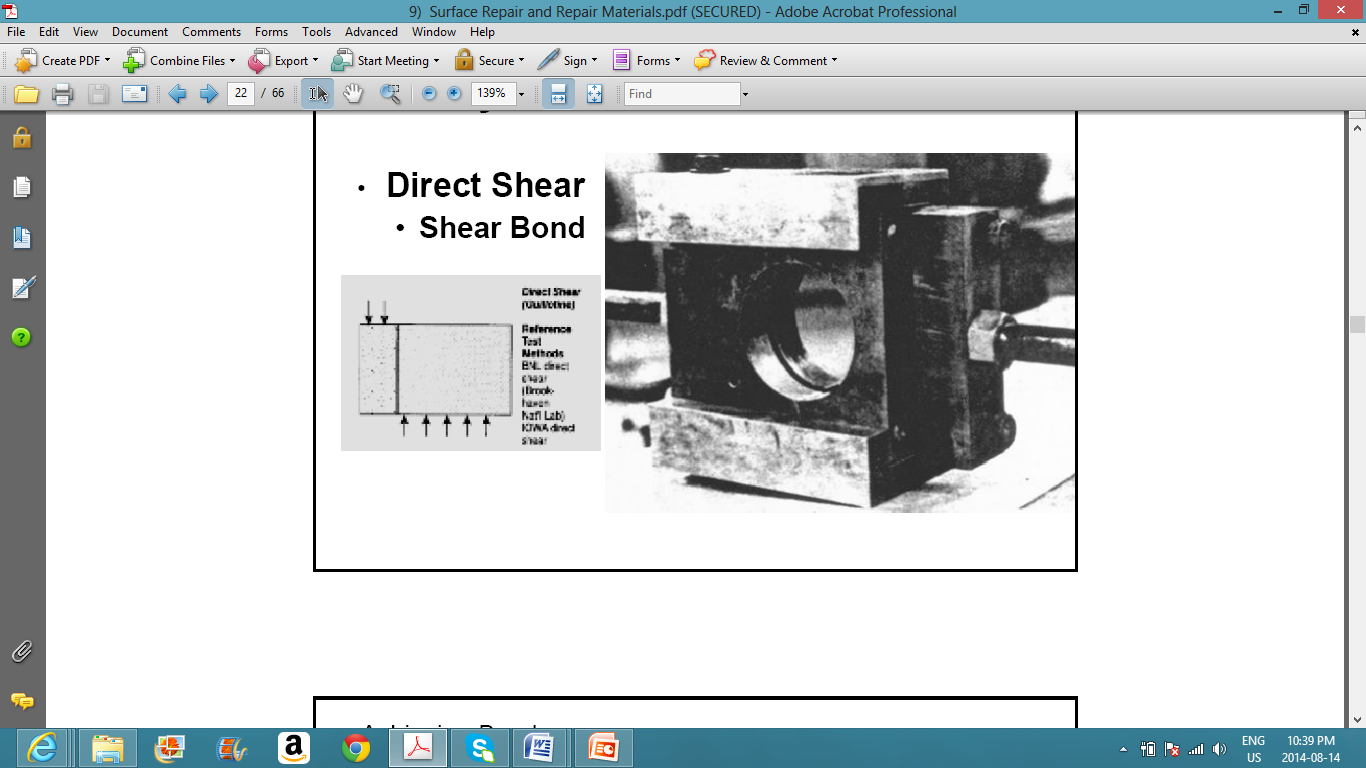 16
Quality Assurance
Uni-axial tensile strength 
Visual evaluation
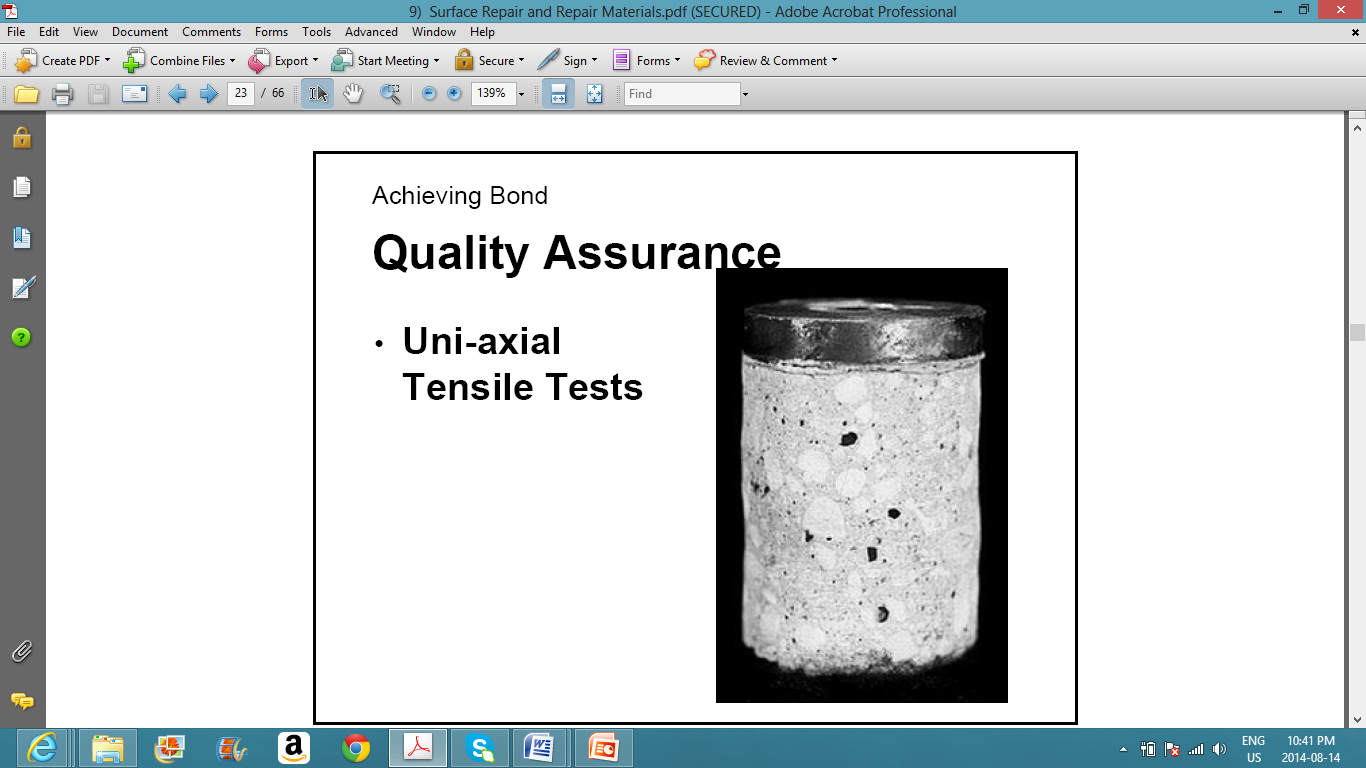 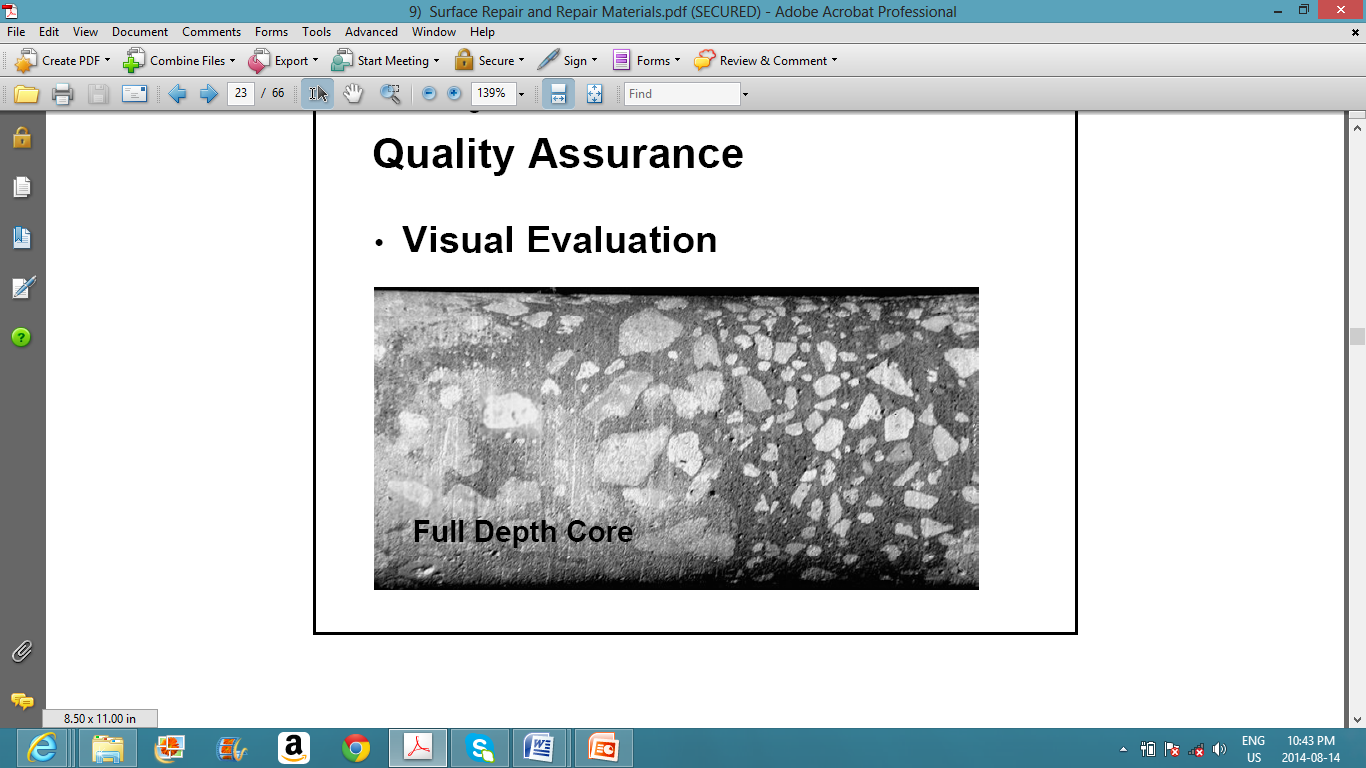 17
Bond Failure Causes
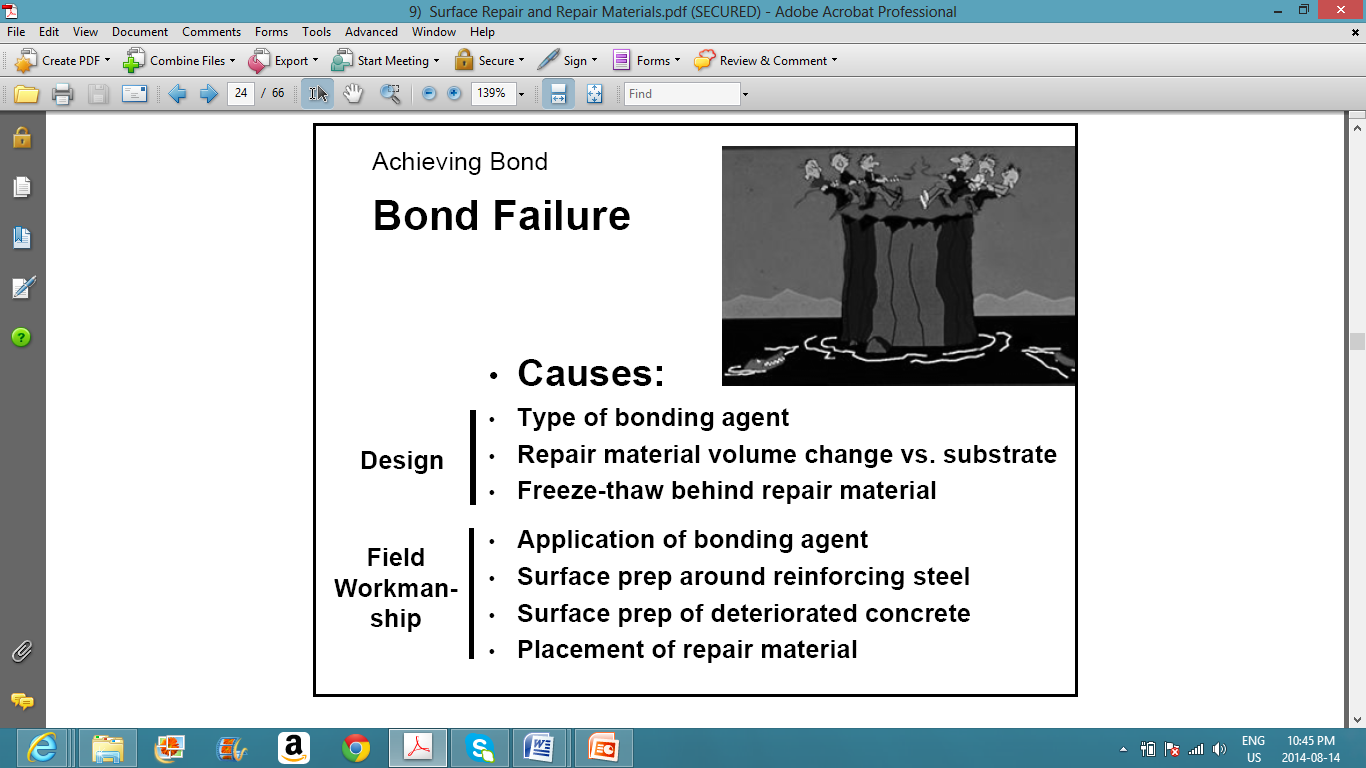 18
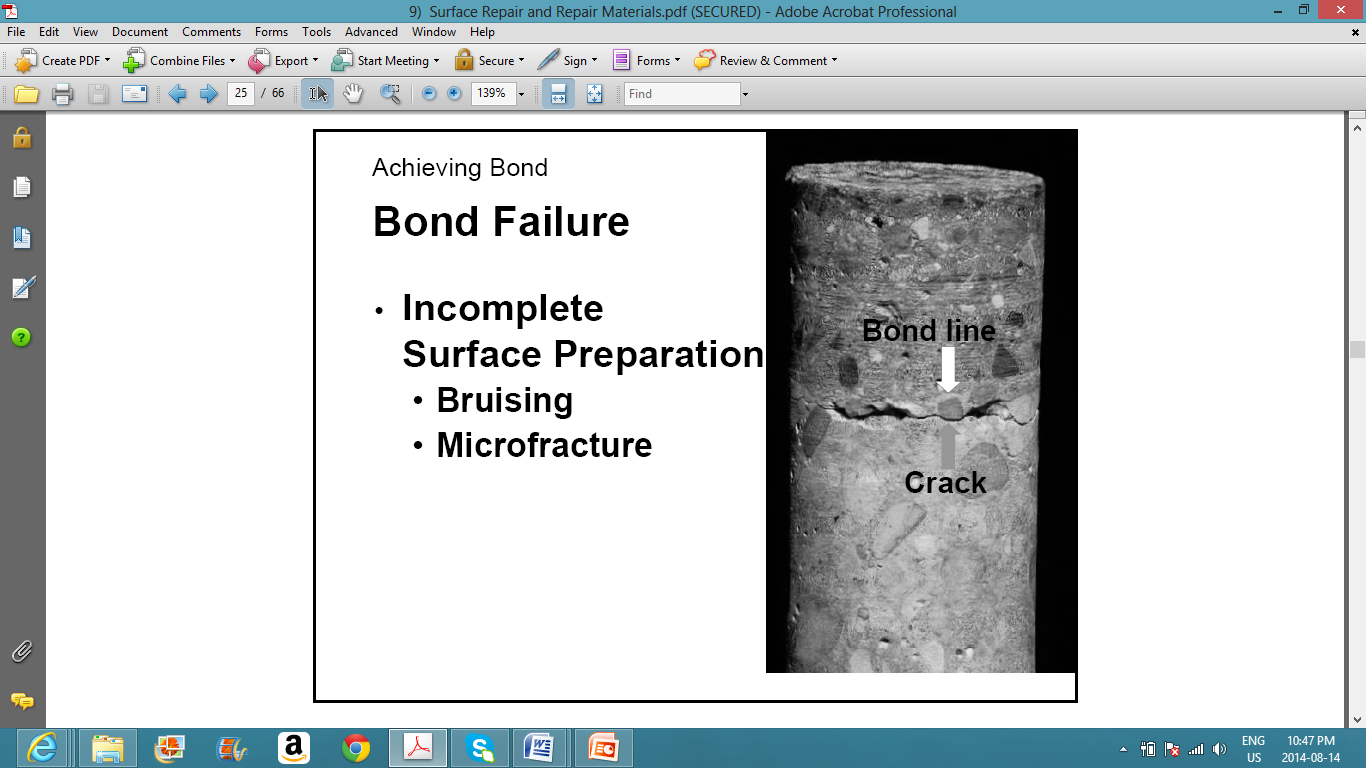 Bond Failure
Incomplete surface preparation
Bruising
Micro-fracture
Important Points:
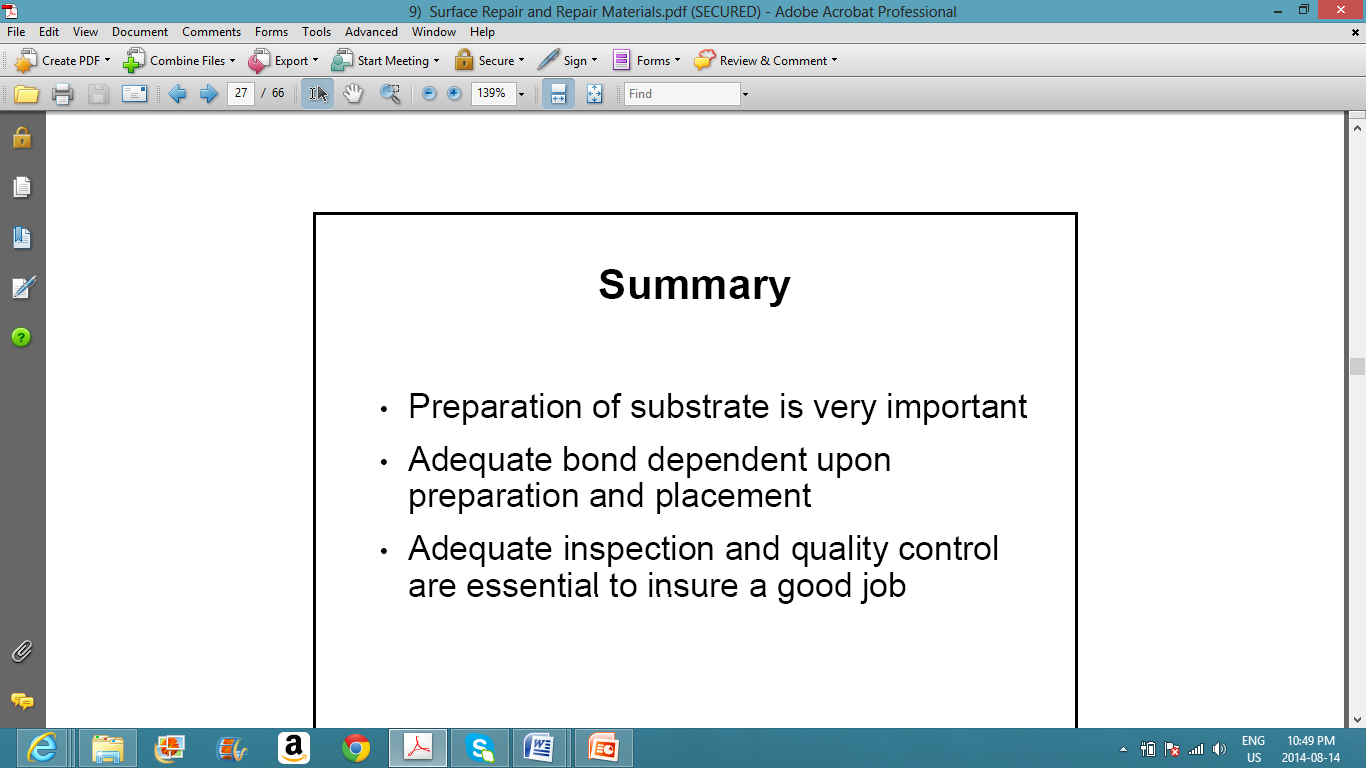 19
Repair Materials
Considerations: Strength, durability, chemical resistant, compatibility with substrate
Requirements:
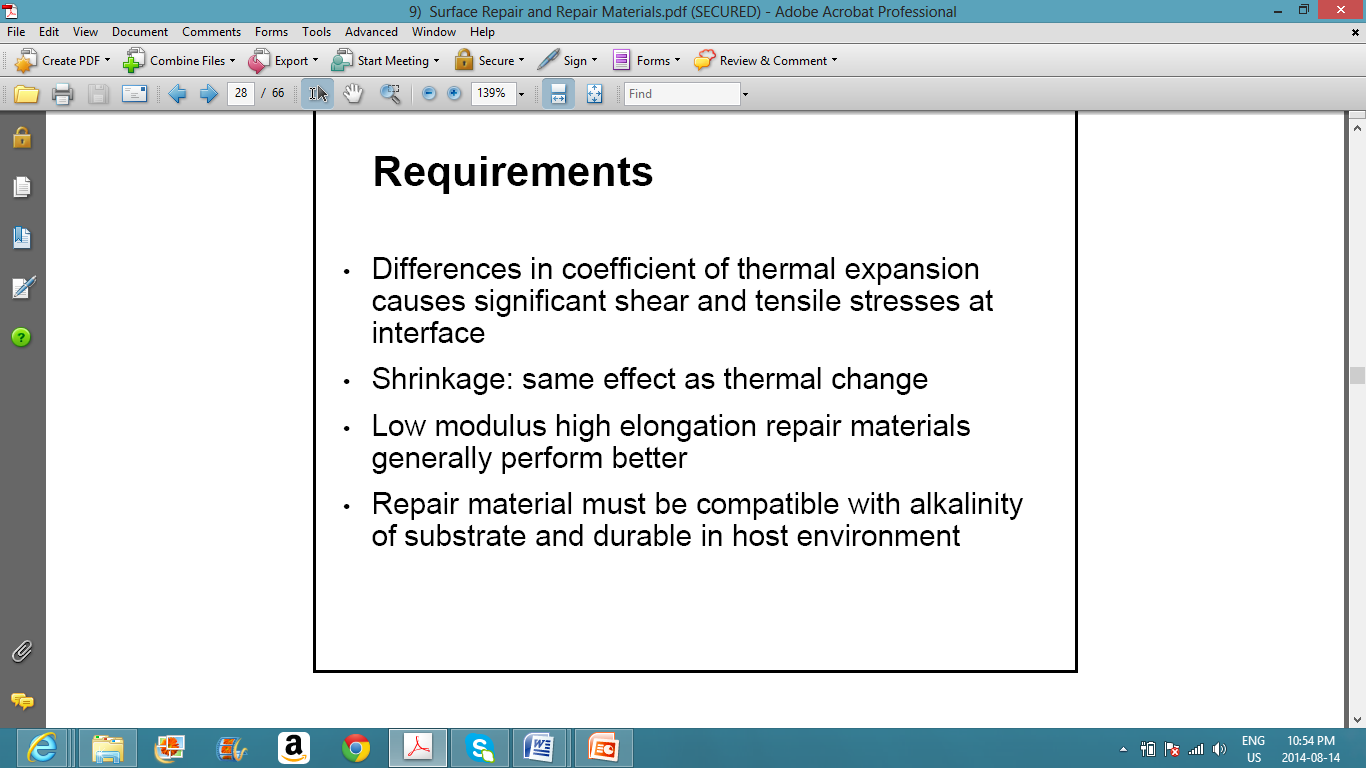 20
Strength
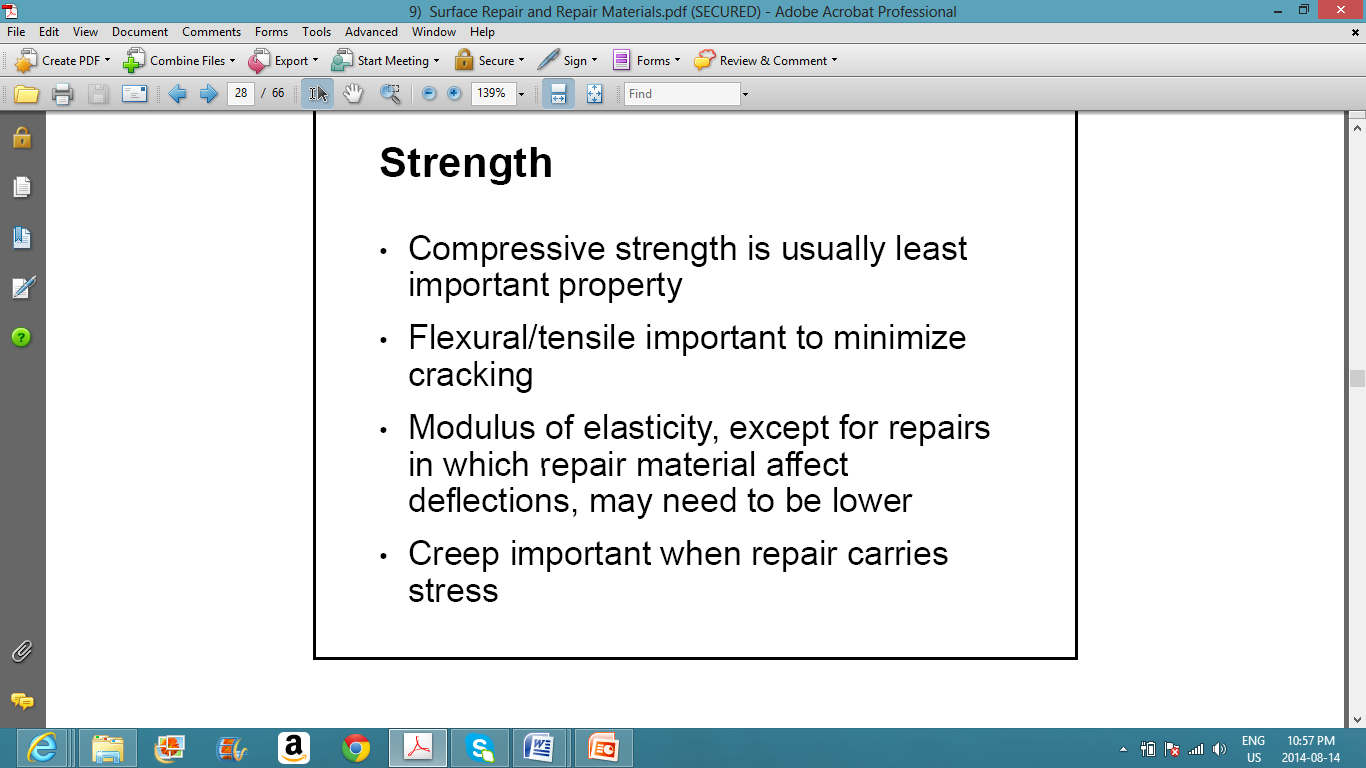 21
Durability
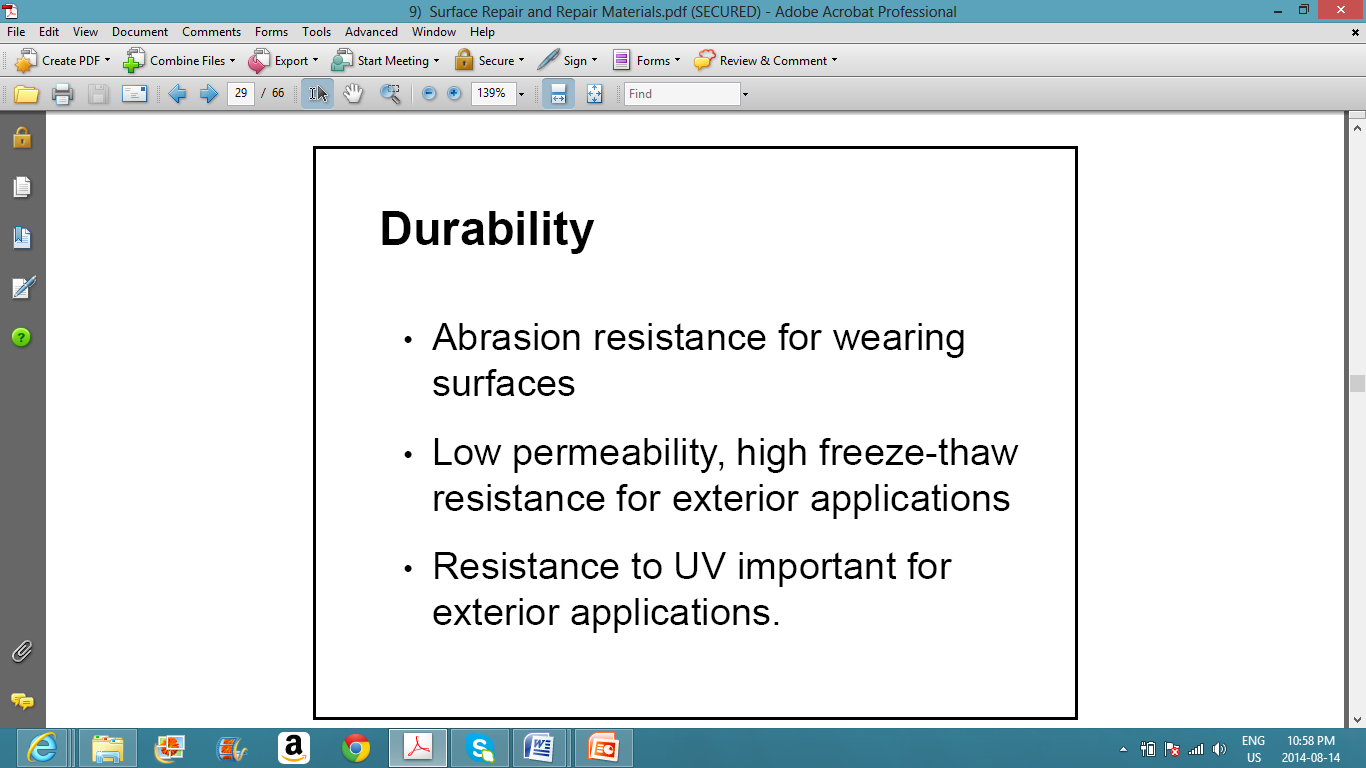 22
Chemical Resistance
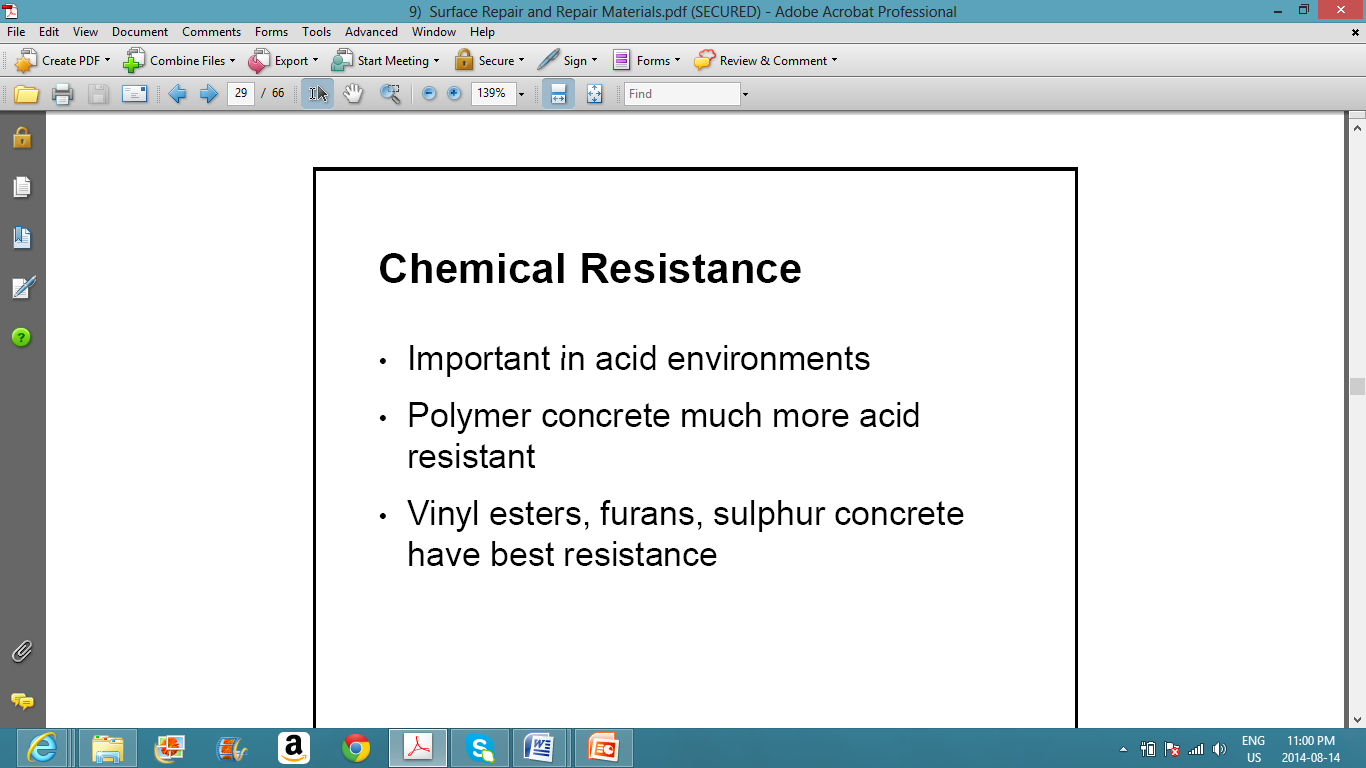 23
Repair Materials
Latex modified concrete
Polymer concrete
Rapid setting concrete
Shotcreting

Sealers:
Prevent water from entering concrete surface
Permit water vapour to escape
24
Sealer Problems/Concerns
Lack of penetration
Poor surface penetration
Excessive moisture 
Rapid evaporation due to wind and temperature condition
25
Should a Crack be Repaired
Considerations
Structural versus non-structural
Crack width and length
Crack location within a member
Environmental exposure conditions
Type of member
Appearance
26
When Should a Crack be Repaired?
At what point should the width of a crack be a concern?
If the only criteria is load transfer across the crack 		(0.64 mm --- 0.025 in) 
Research has shown that load transfer due to aggregate interlock is almost fully effective across the cracks of 0.025 in. or less. Load transfer across cracks of 0.035 in. is good, but not fully effective.
However, durability of concrete is important as the load transfer characteristics. Durability is enhanced by preventing moisture reaching the embedded rebars.
27
Crack Repair Using Epoxy Injection
Characteristics of Epoxies
Excellent adhesive properties
Versatile
Chemical resistant
Rapid curing
Resistant moisture
To restore tensile strength to a cracked concrete members e.g. Beams, slab etc
28
Crack Repair using Epoxy Injection
Typical Installation Procedure
Prepare surface, seal crack and install injection ports, inject resin, cure, grind off seal and ports
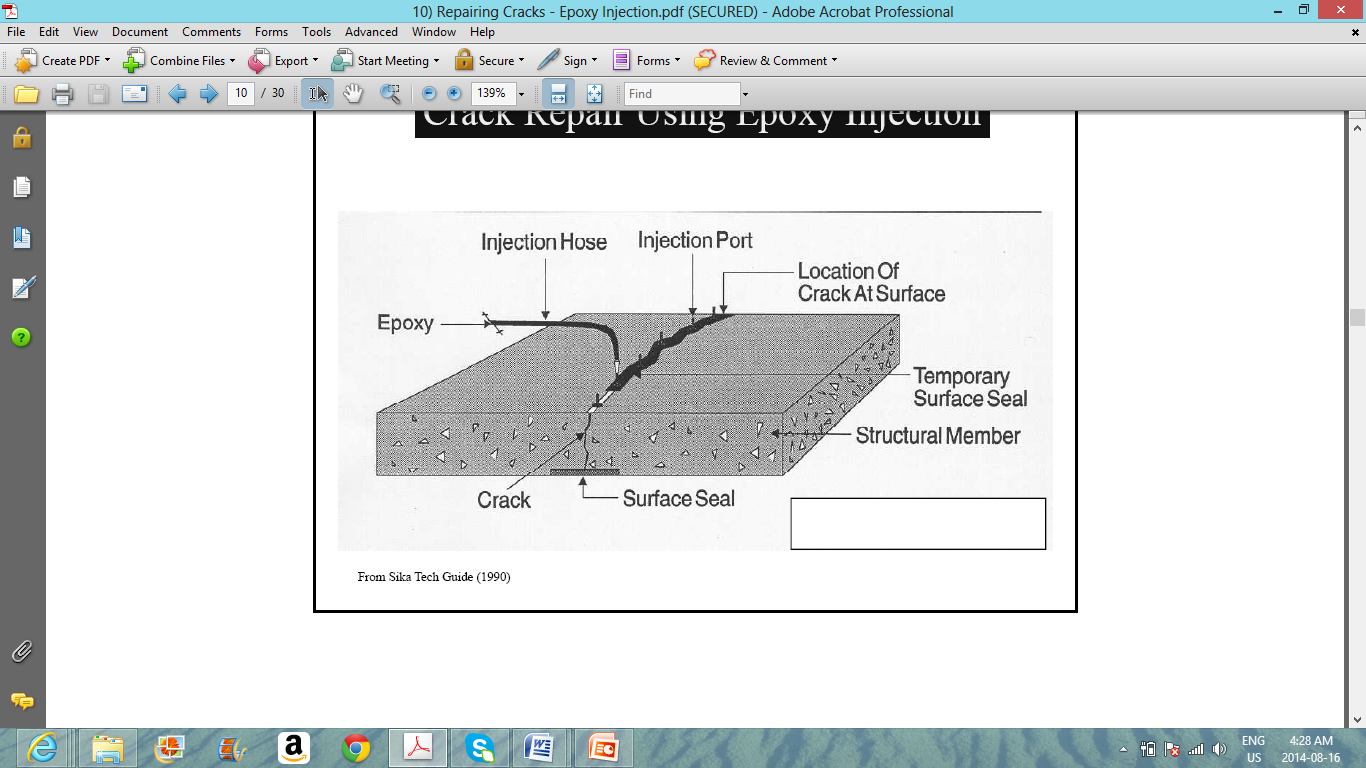 29
Common Installation Problems
Improper resin
Improper mixing
Inadequate surface sealing
Improper pressure
Improper port spacing
Improper sequence of 
    pumping
Excessive crack width
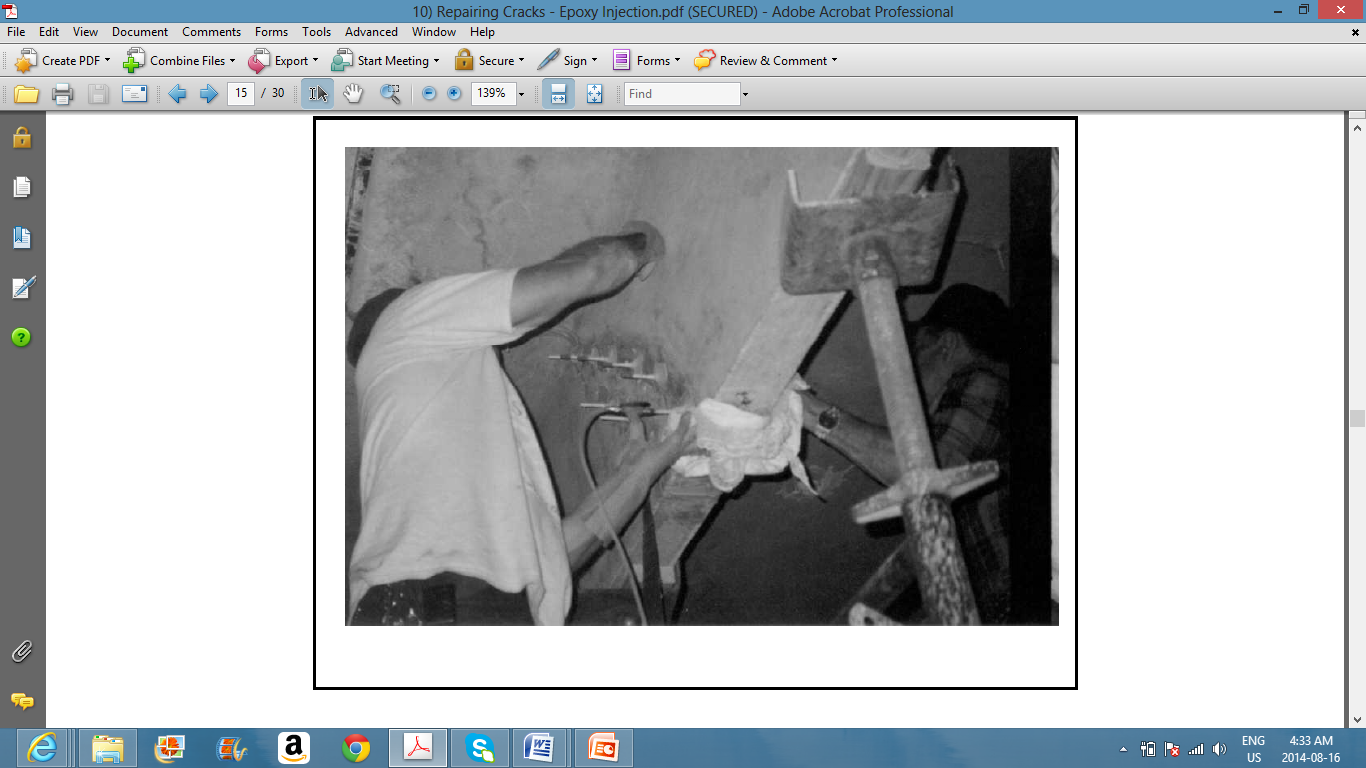 30
Trial Repair Method: Gravity Feed
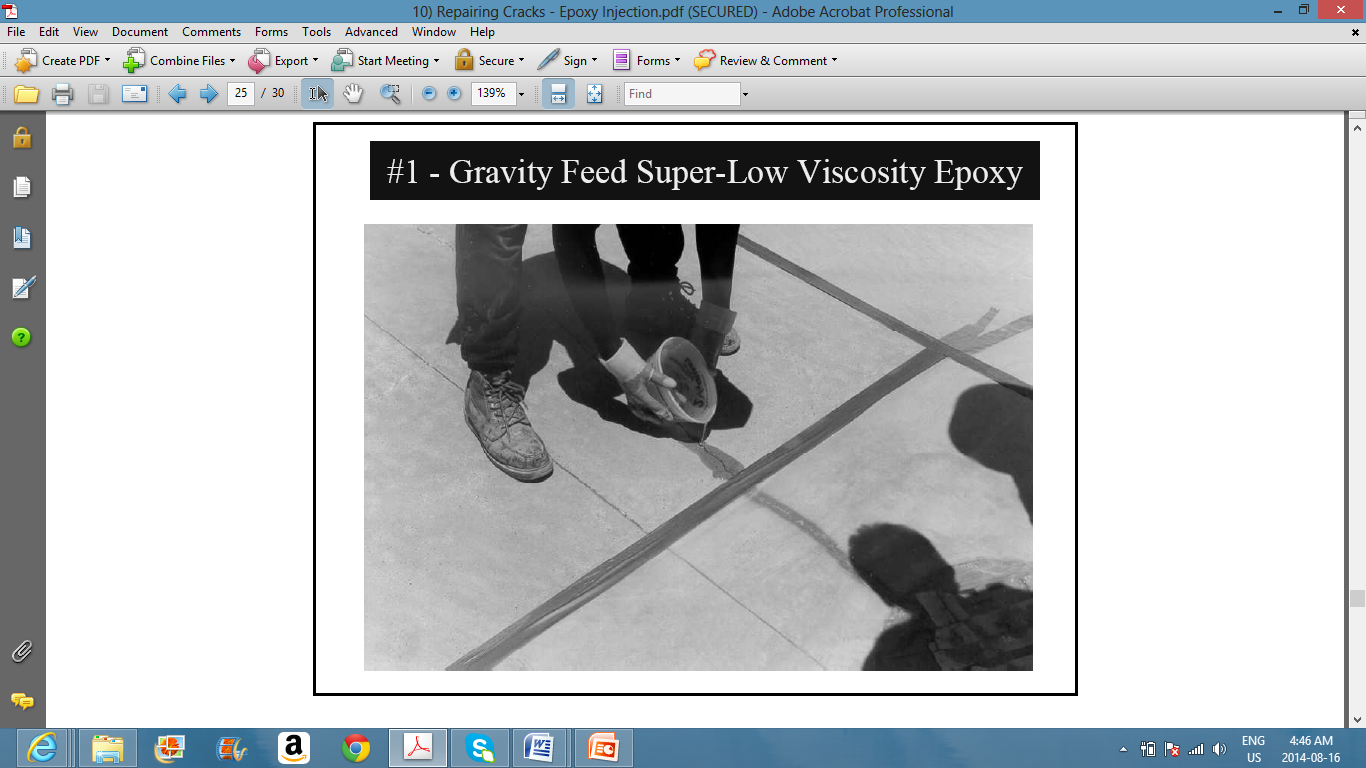 31
Trial Repair Method: Flood Coating
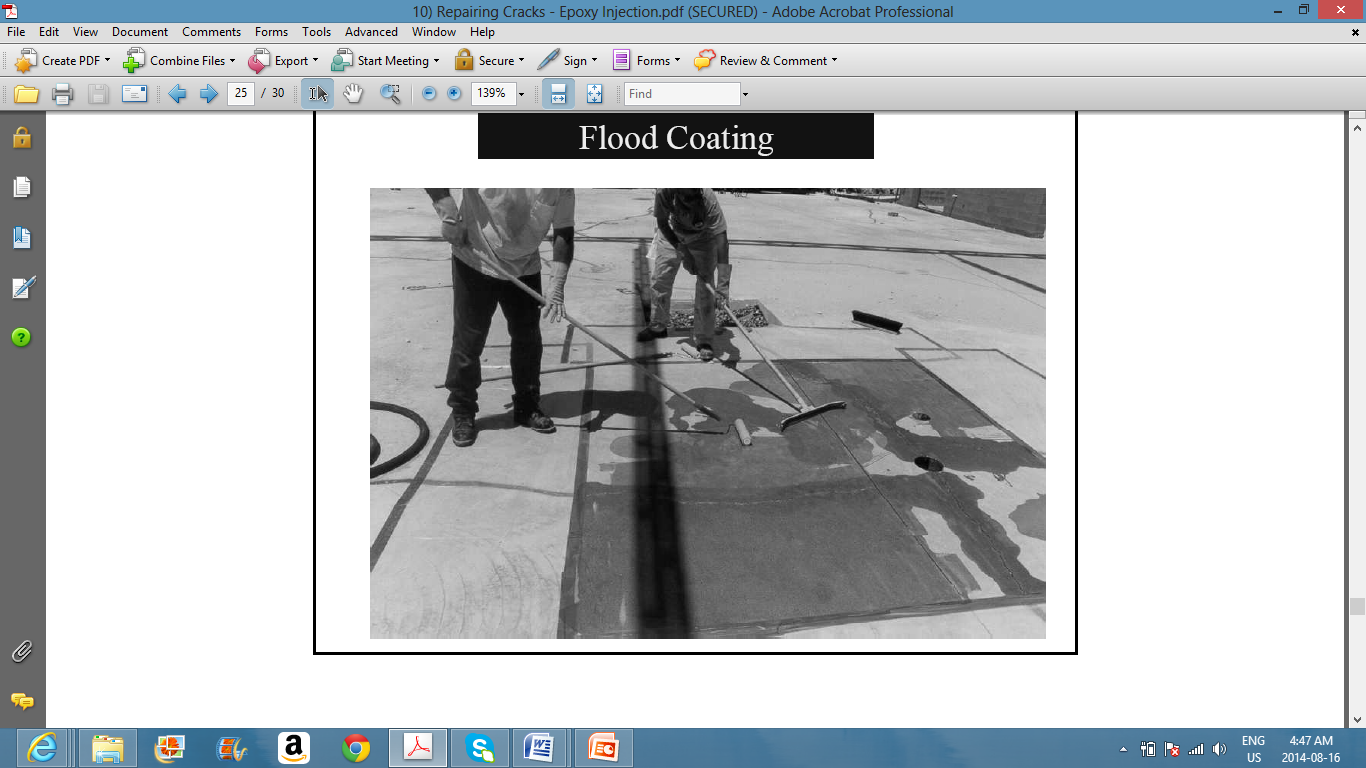 32
Trial Repair Method: Epoxy Injection
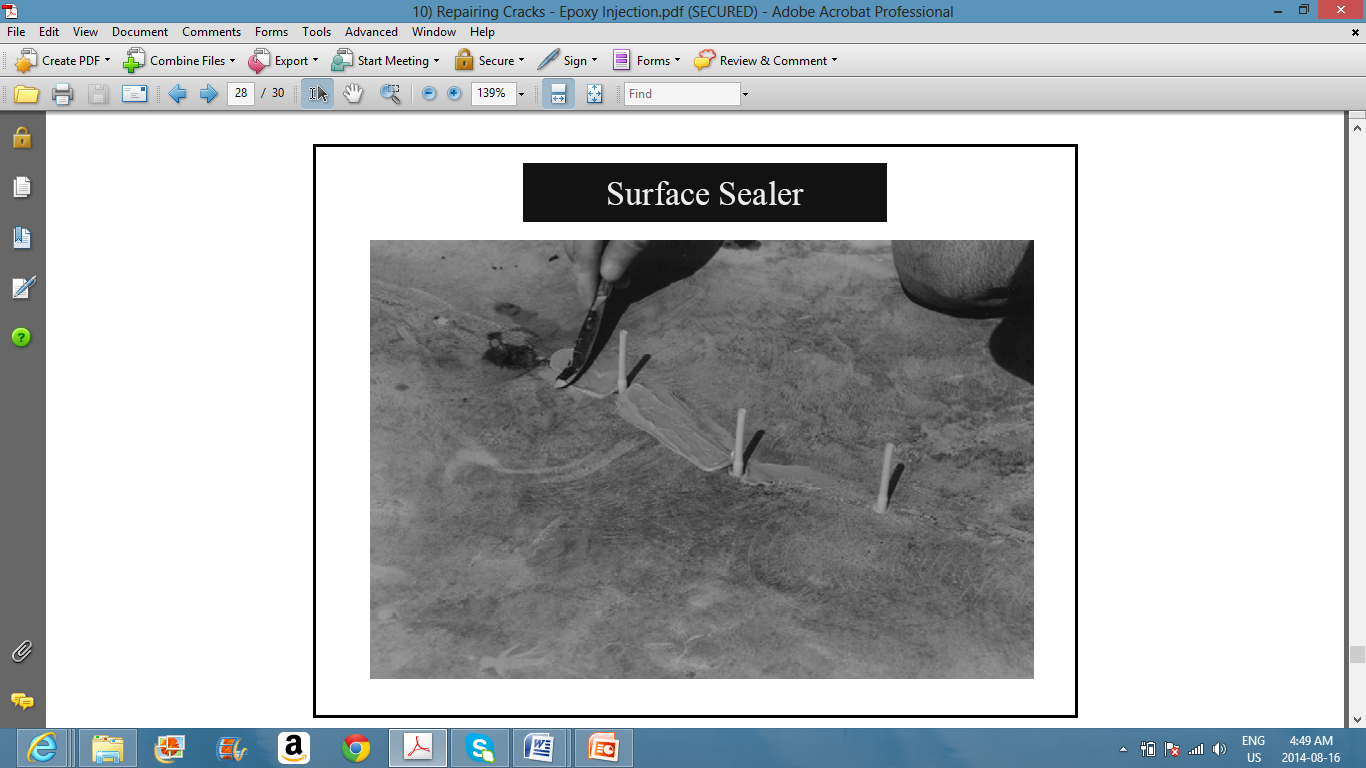 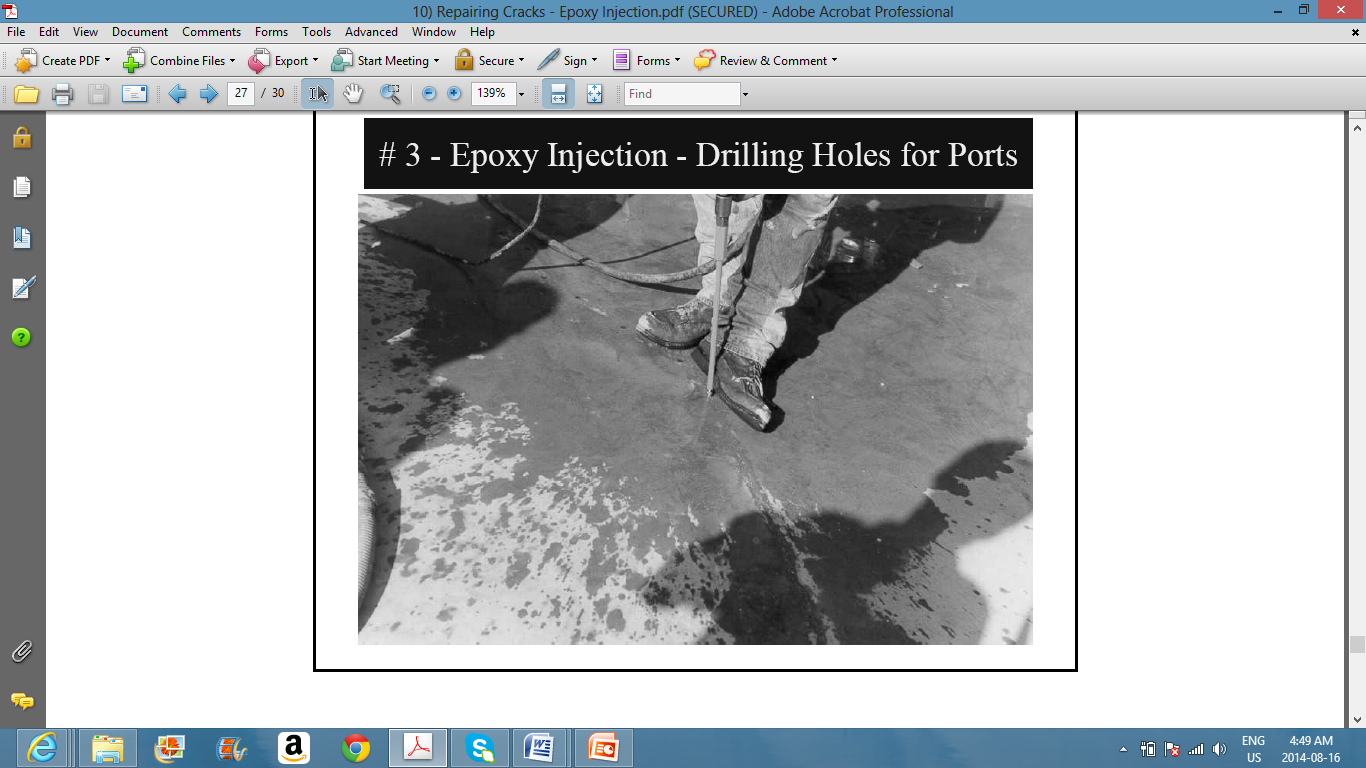